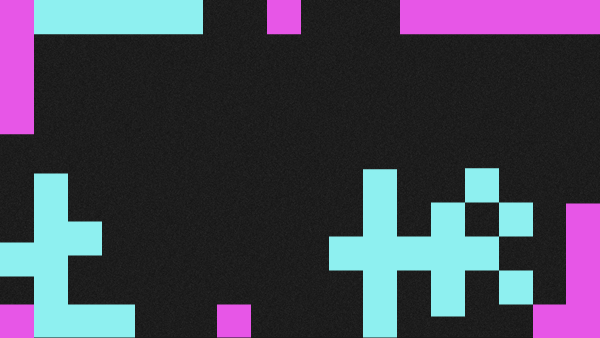 SBANCA INFORMATICA
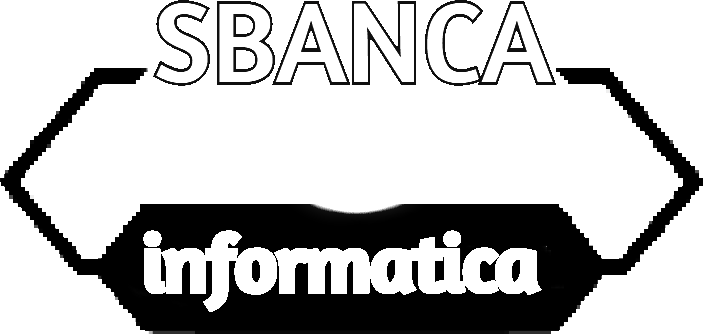 Vieni e divertiti
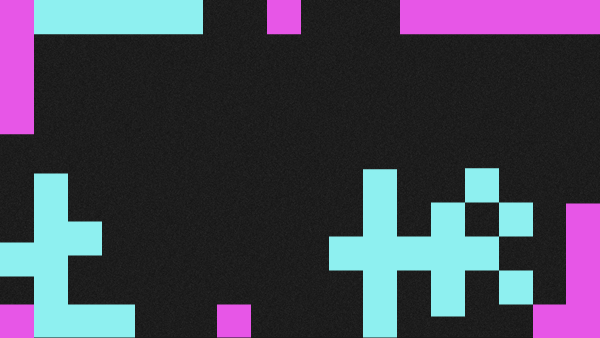 Il negozio si trova a Torino.
 Il locale è composto da  due piani
Il piano terra adibito alle vendita e assistenza
Il piano superiore adibito alla sala LAN con più di dieci pc
Siamo 3 giovani dipendenti che lavorano 6 giorni su 7 per offrire sempre il massimo
SBANCA INFORMATICA
Attività:
Vendita di video giochi, console e pc
Prova dei pc nella sala LAN
Assistenza/riparazione ai pc
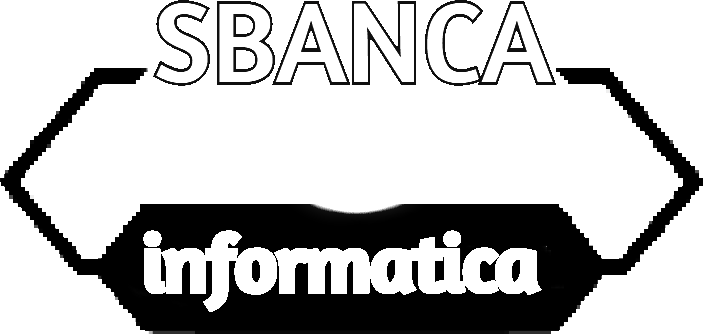 Viene e divertiti
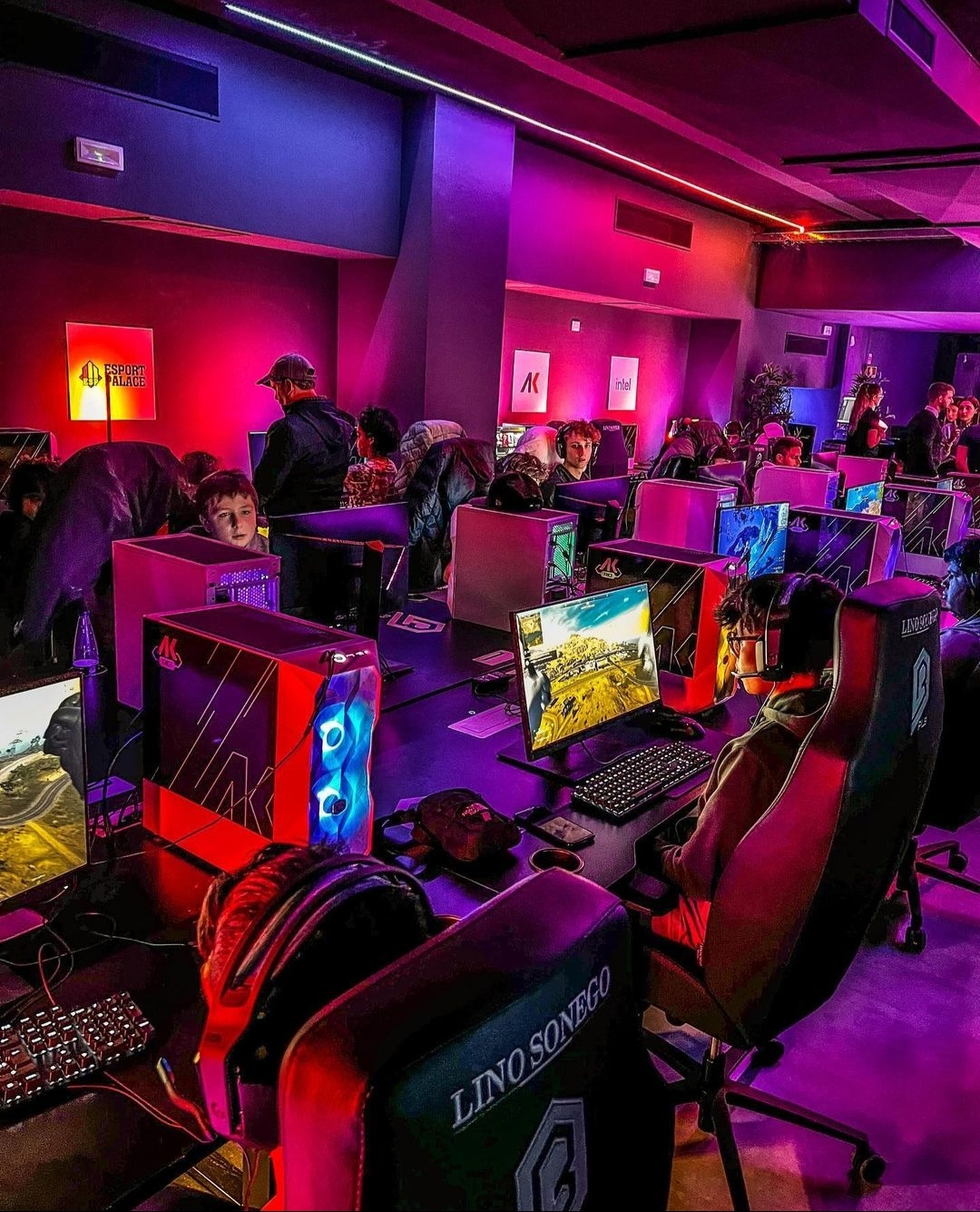 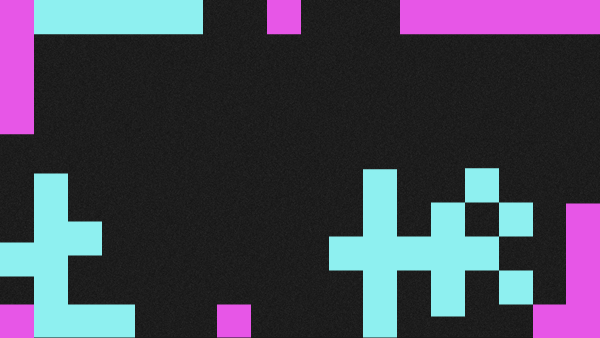 Il negozio si trova a Torino.
 Il locale è composto da  due piani
Il piano terra adibito alle vendita e assistenza
Il piano superiore adibito alla sala LAN con più di dieci pc
Siamo 3 giovani dipendenti che lavorano 6 giorni su 7 per offrire sempre il massimo
SBANCA INFORMATICA
Attività:
Vendita di video giochi, console e pc
Prova dei pc nella sala LAN
Assistenza/riparazione ai pc
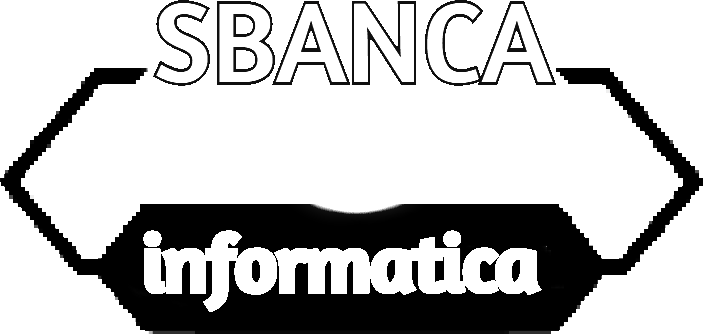 Viene e divertiti
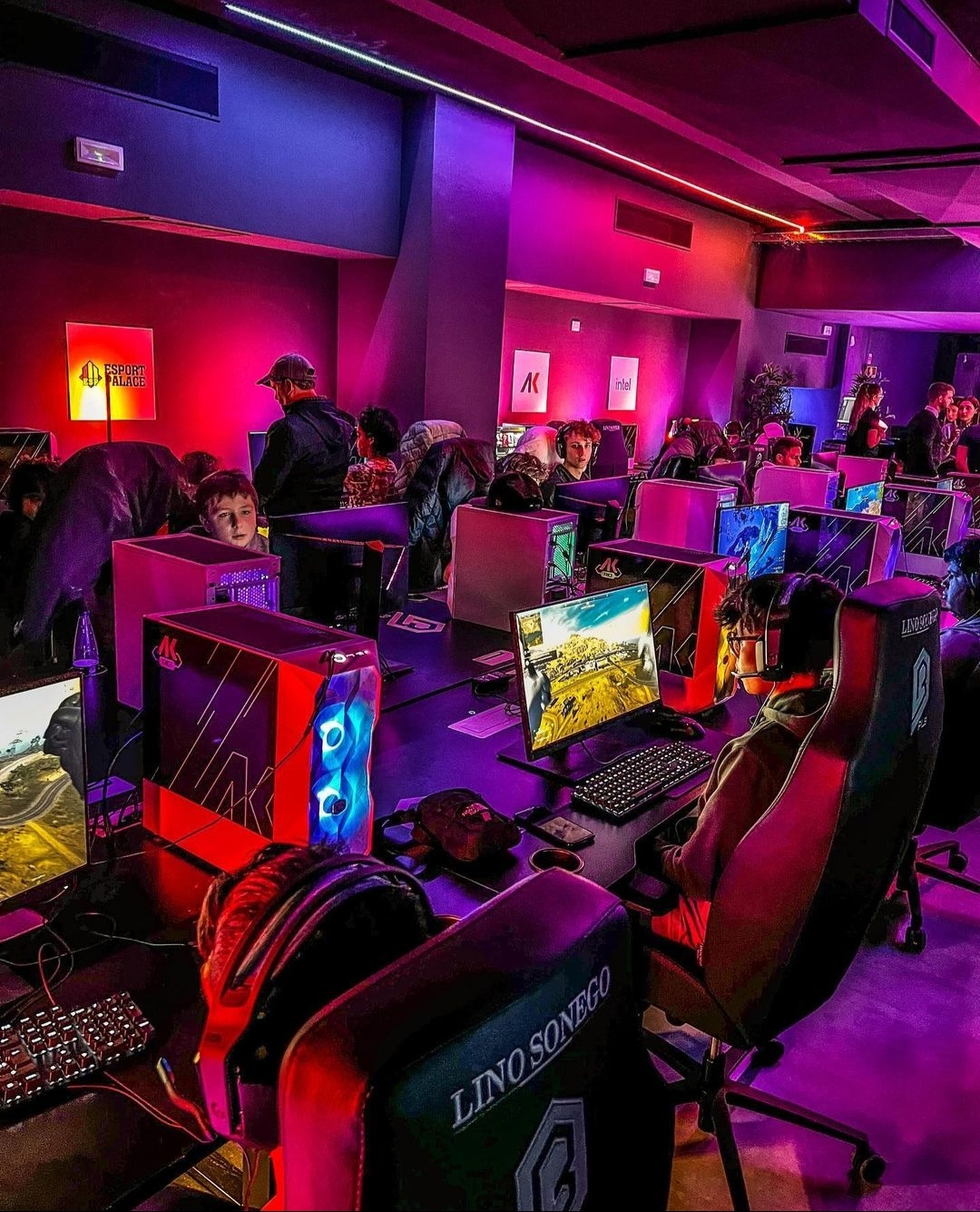 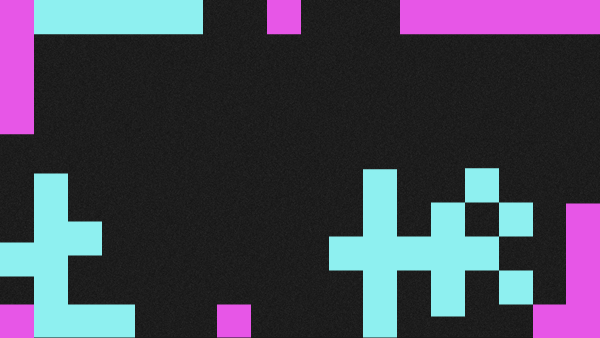 Il negozio si trova a Torino.
 Il locale è composto da  due piani
Il piano terra adibito alle vendita e assistenza
Il piano superiore adibito alla sala LAN con più di dieci pc
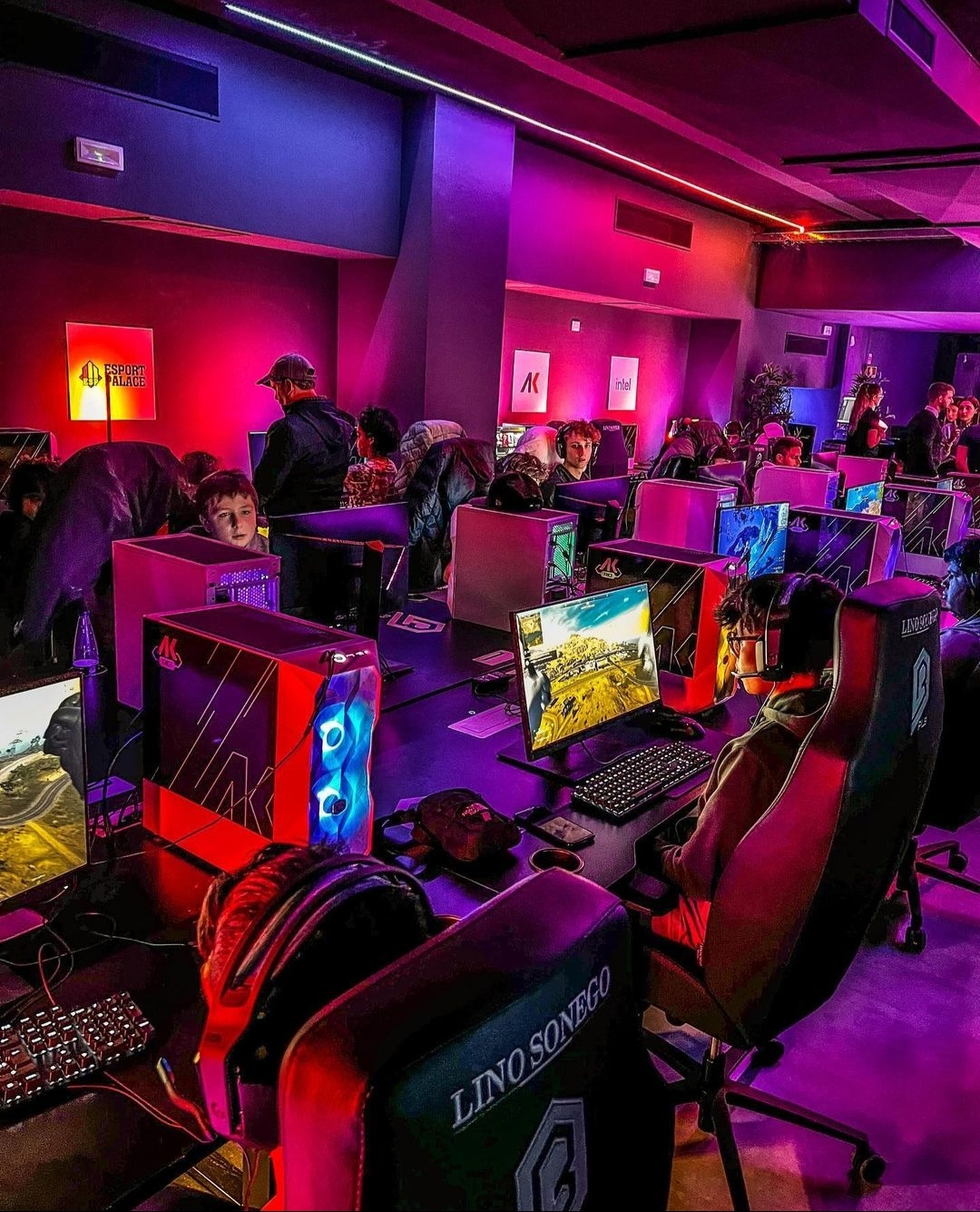 Siamo 3 giovani dipendenti che lavorano 6 giorni su 7 per offrire sempre il massimo
Attività:
Vendita di video giochi, console e pc
Prova dei pc nella sala LAN
Assistenza/riparazione ai pc
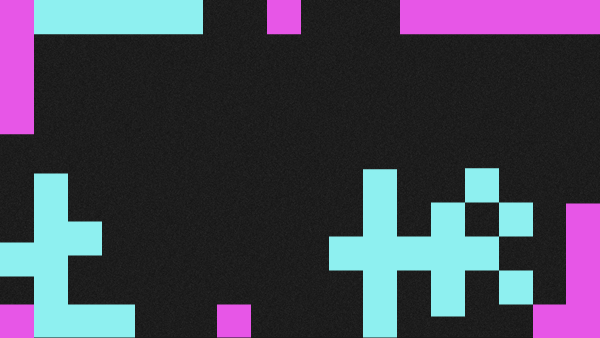 Il negozio si trova a Torino.
 Il locale è composto da  due piani
Il piano terra adibito alle vendita e assistenza
Il piano superiore adibito alla sala LAN con più di dieci pc
Siamo 3 giovani dipendenti che lavorano 6 giorni su 7 per offrire sempre il massimo
Collaboriamo con un attività telefonica e con i più grandi marchi informatici
Non  siamo l’unica attività d questo genere in Italia, ma siamo i  primi a Torino
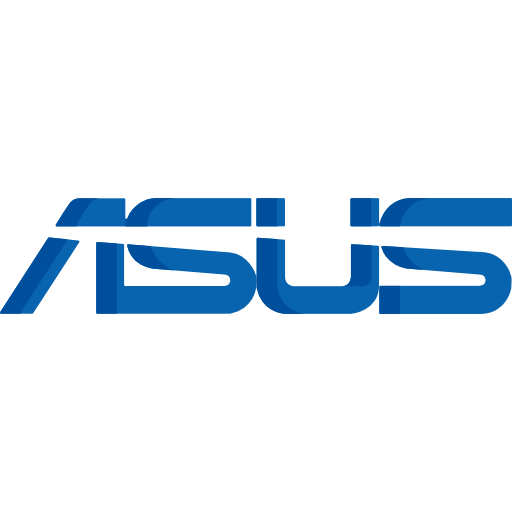 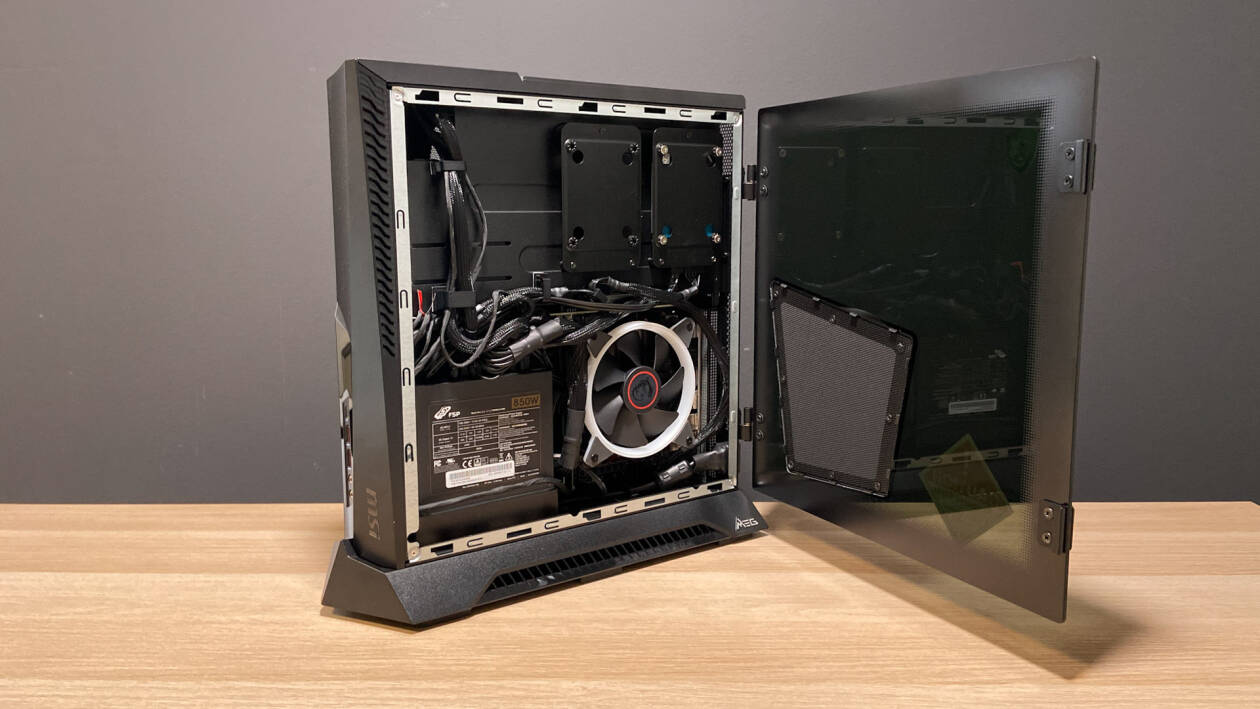 Attività:
Vendita di video giochi, console e pc
Prova dei pc nella sala LAN
Assistenza/riparazione ai pc
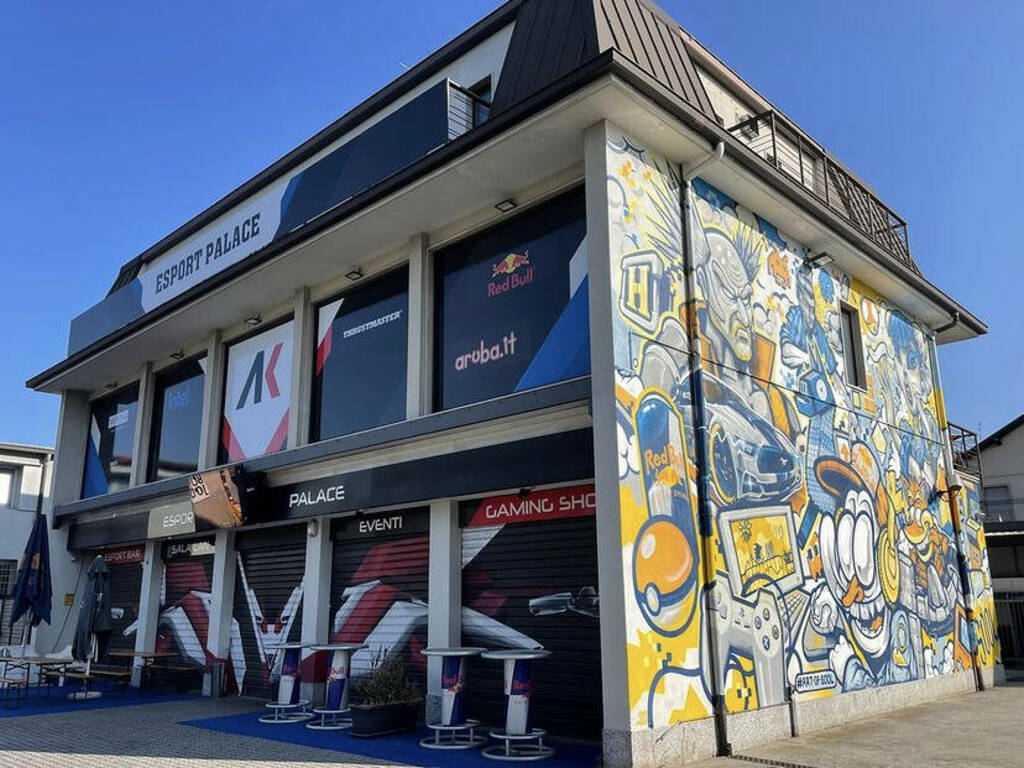 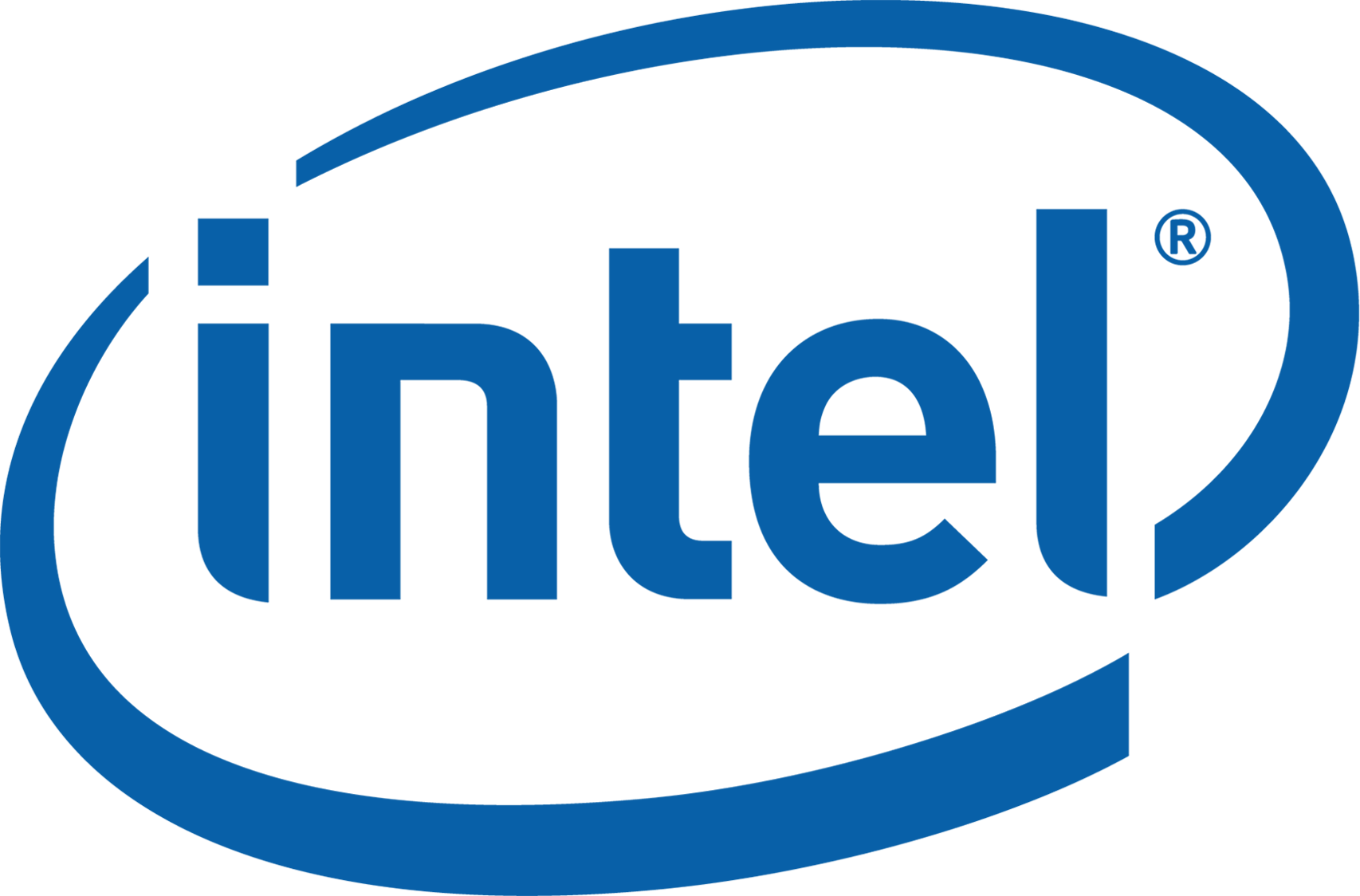 Forniamo computer preassemblati ad attività che ne  necessitano
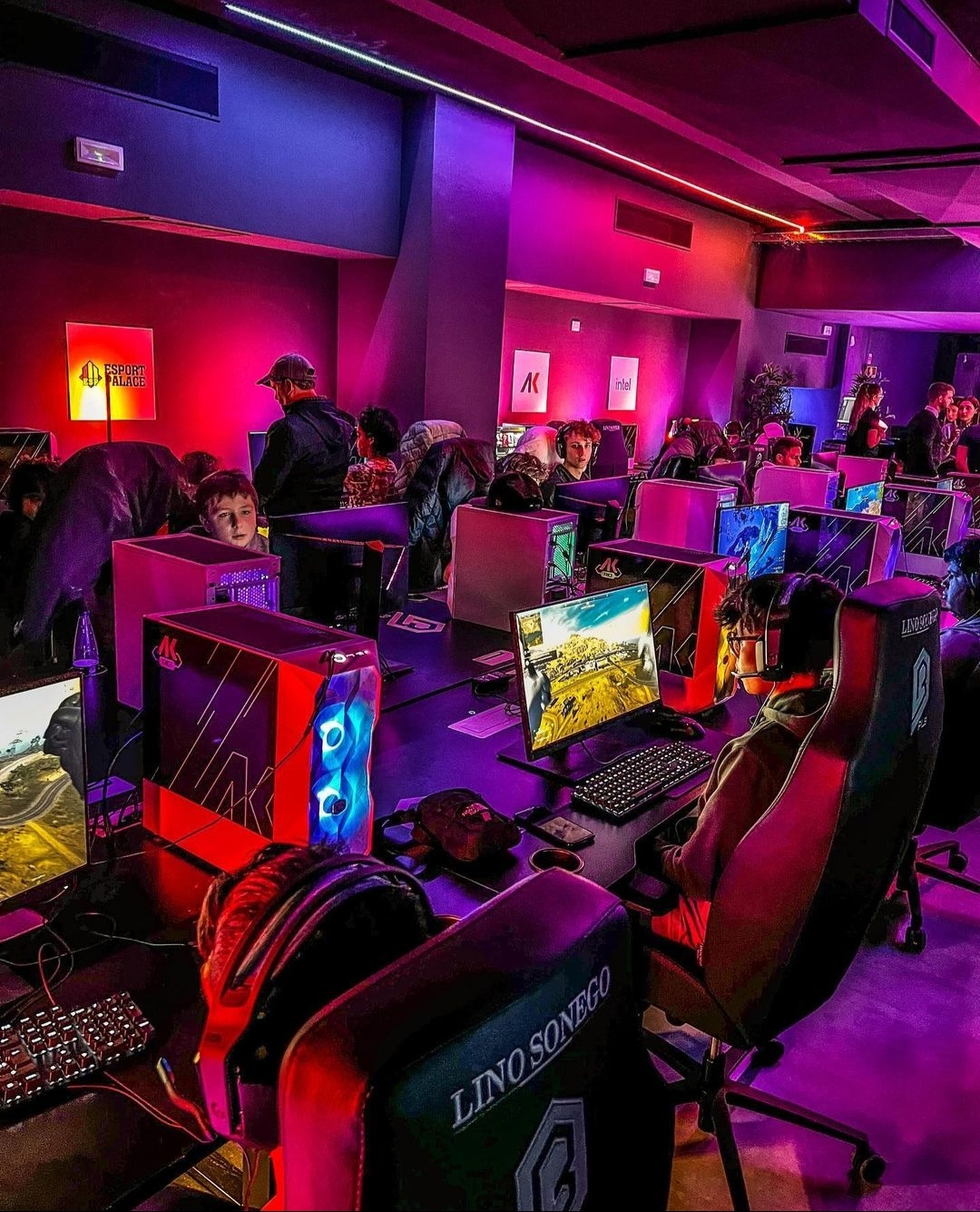 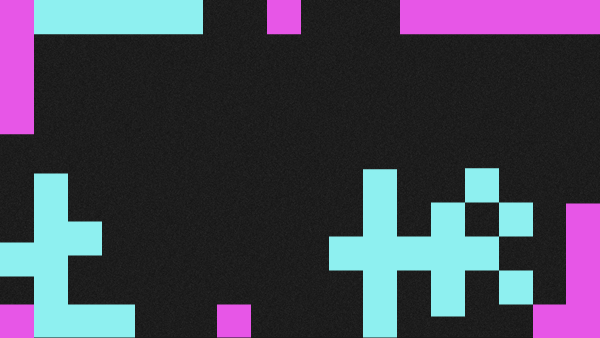 Il negozio si trova a Torino.
 Il locale è composto da  due piani
Il piano terra adibito alle vendita e assistenza
Il piano superiore adibito alla sala LAN con più di dieci pc
Siamo 3 giovani dipendenti che lavorano 6 giorni su 7 per offrire sempre il massimo
Collaboriamo con un attività telefonica e con i più grandi marchi informatici
Non  siamo l’unica attività d questo genere in Italia, ma siamo i  primi a Torino
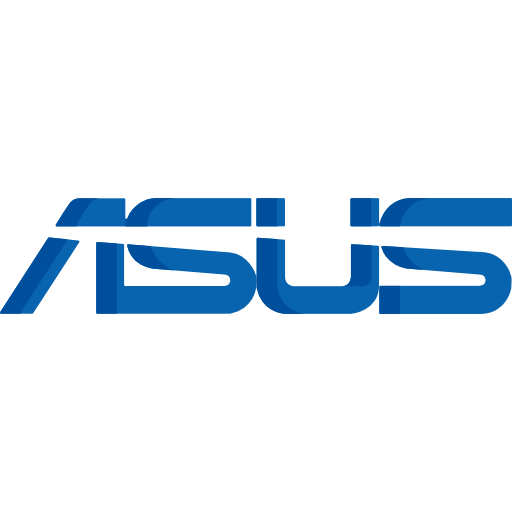 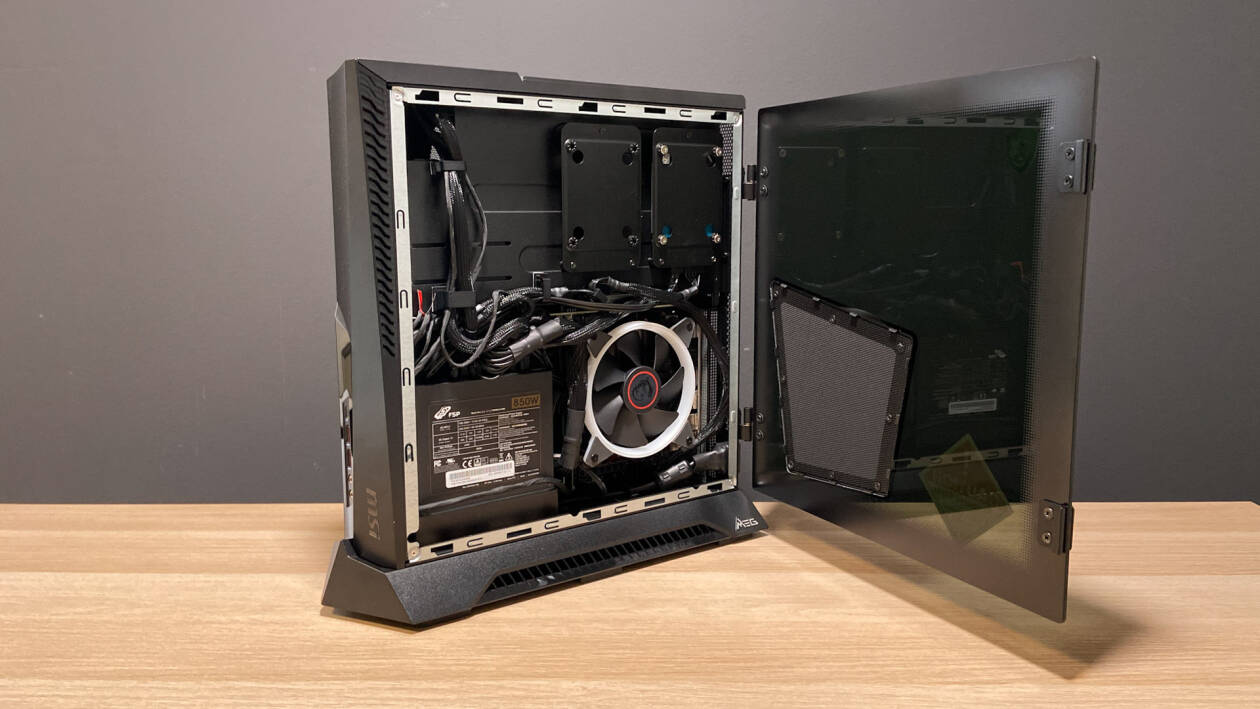 Attività:
Vendita di video giochi, console e pc
Prova dei pc nella sala LAN
Assistenza/riparazione ai pc
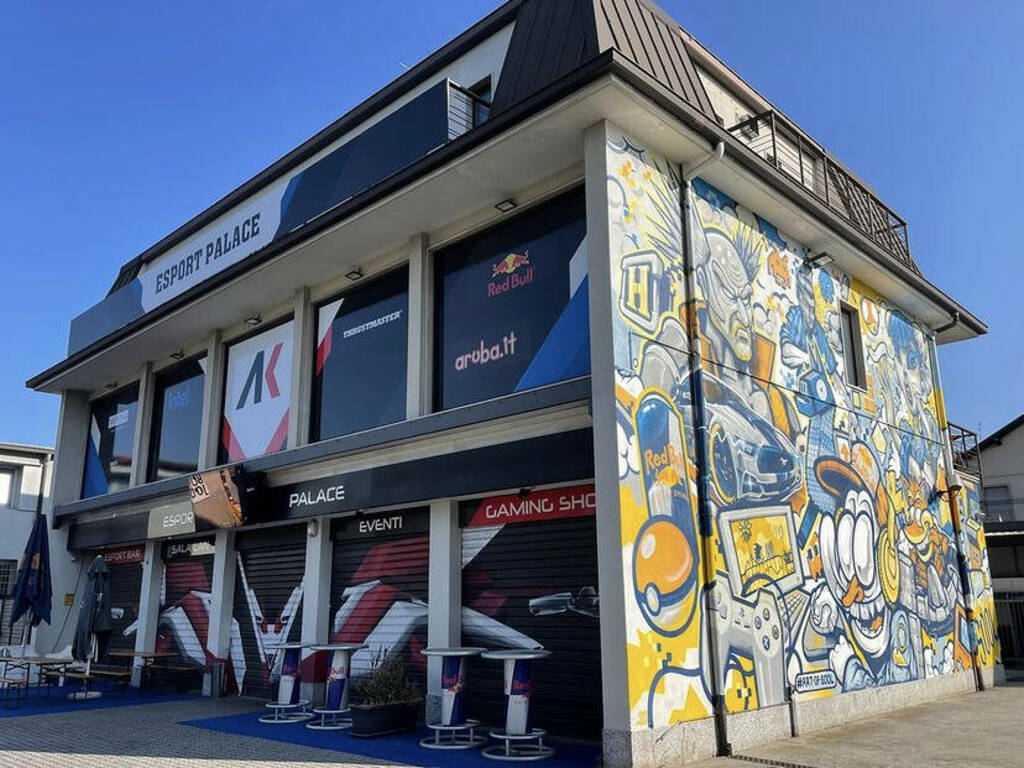 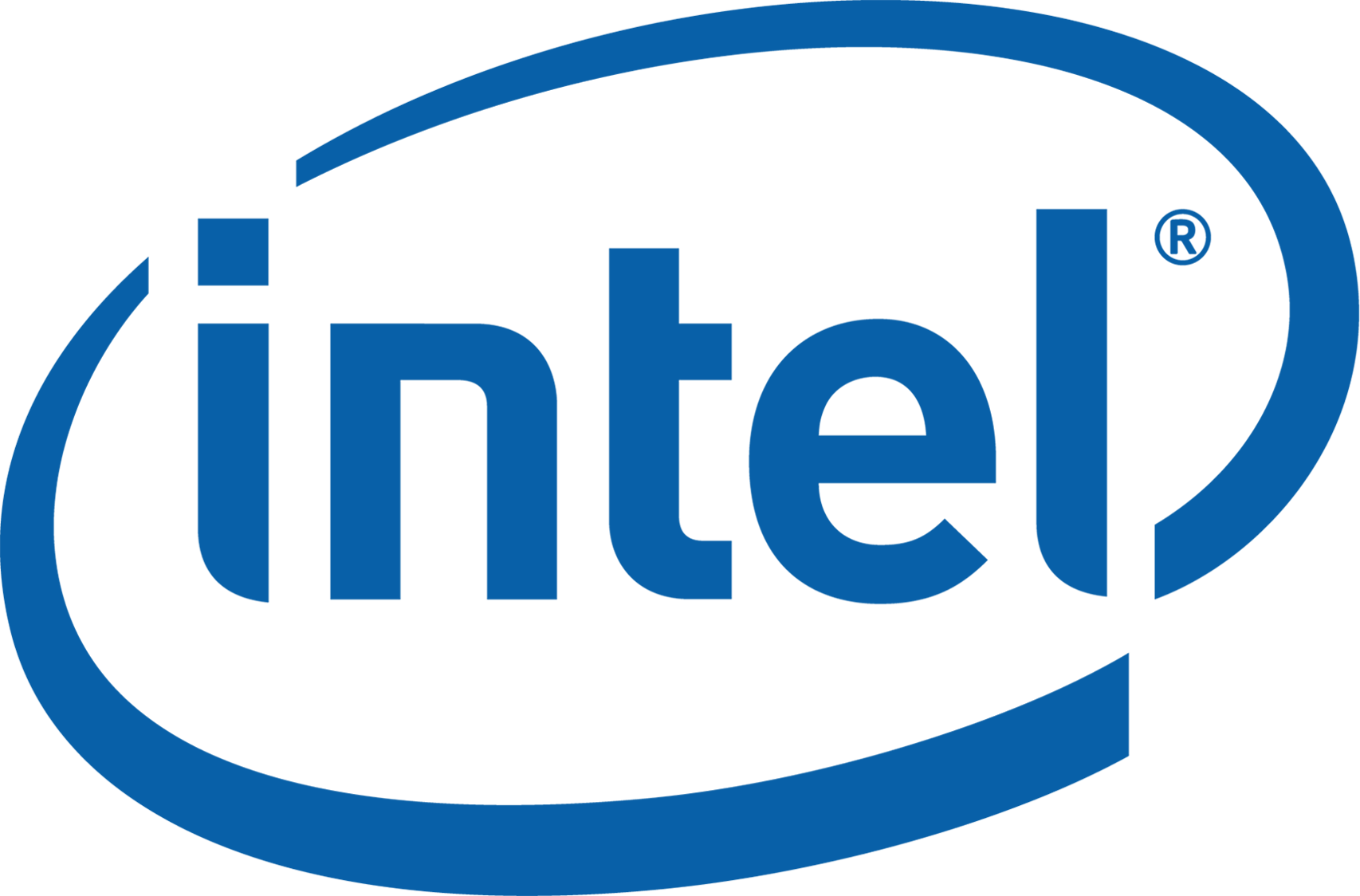 Forniamo computer preassemblati ad attività che ne  necessitano
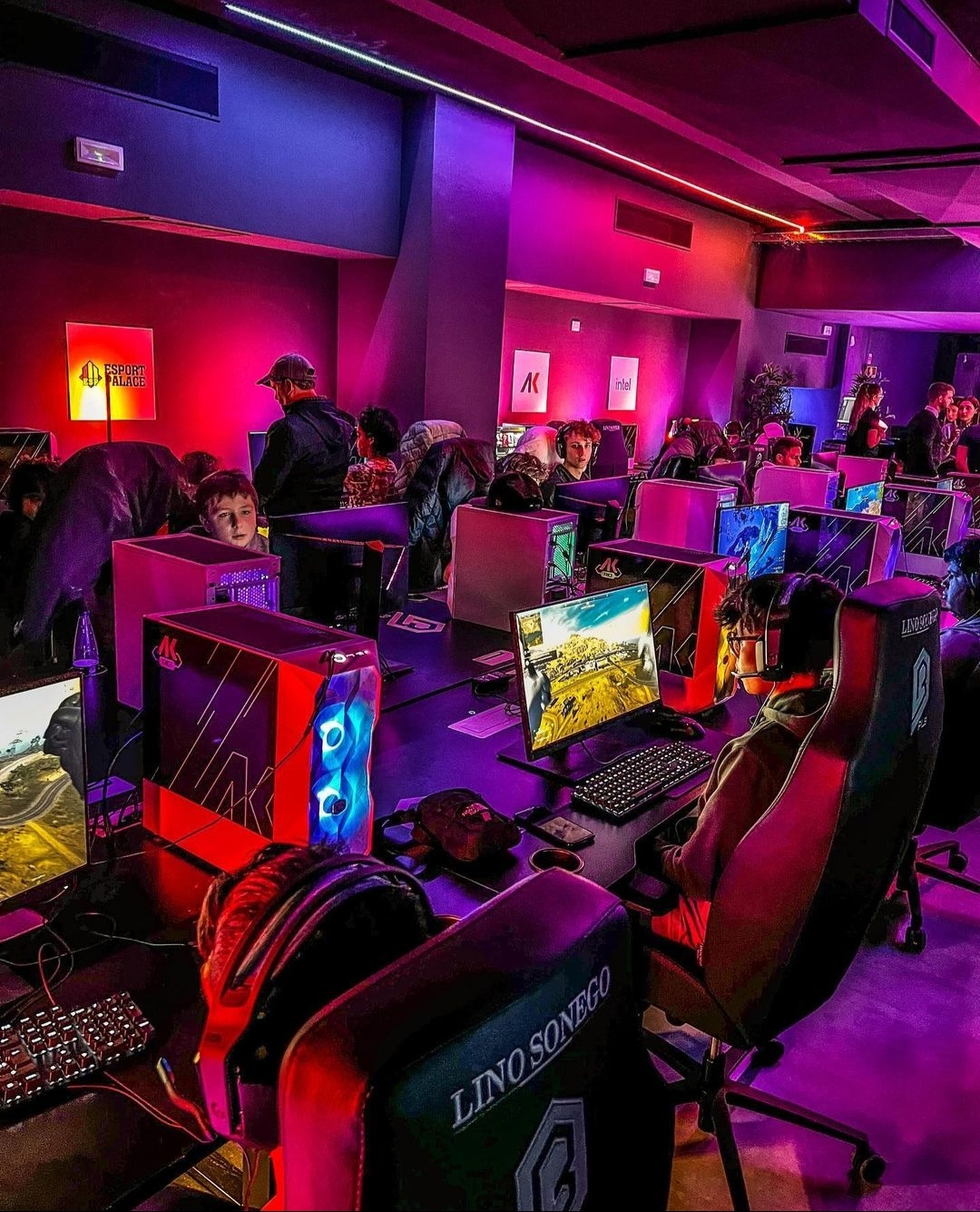 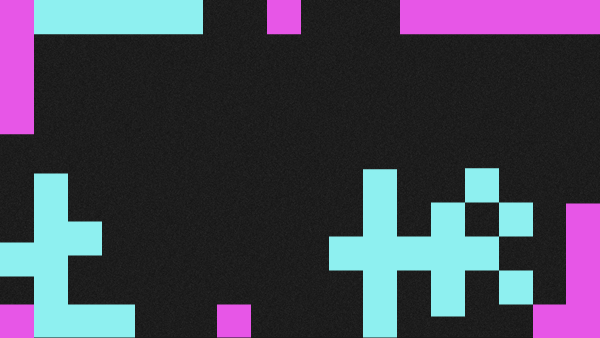 Collaboriamo con un attività telefonica e con i più grandi marchi informatici
Non  siamo l’unica attività d questo genere in Italia, ma siamo i  primi a Torino
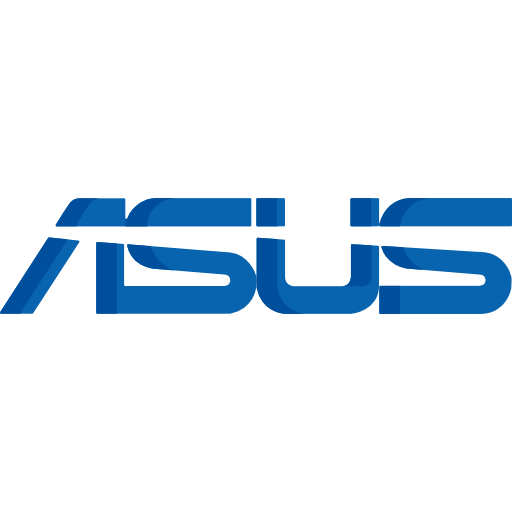 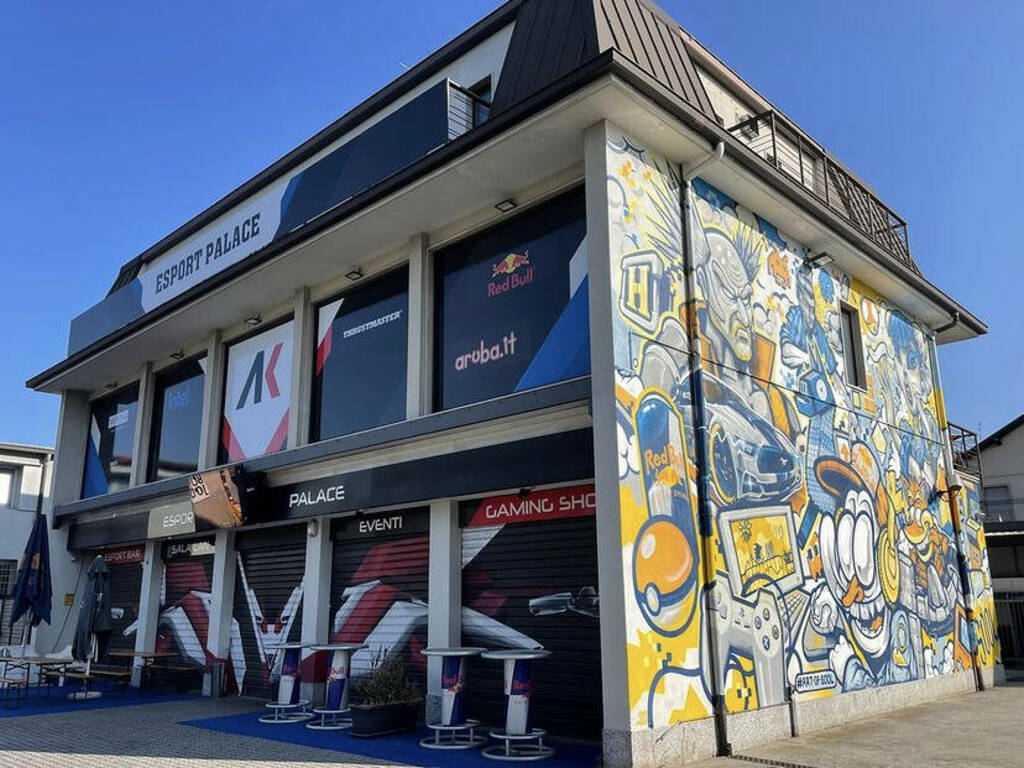 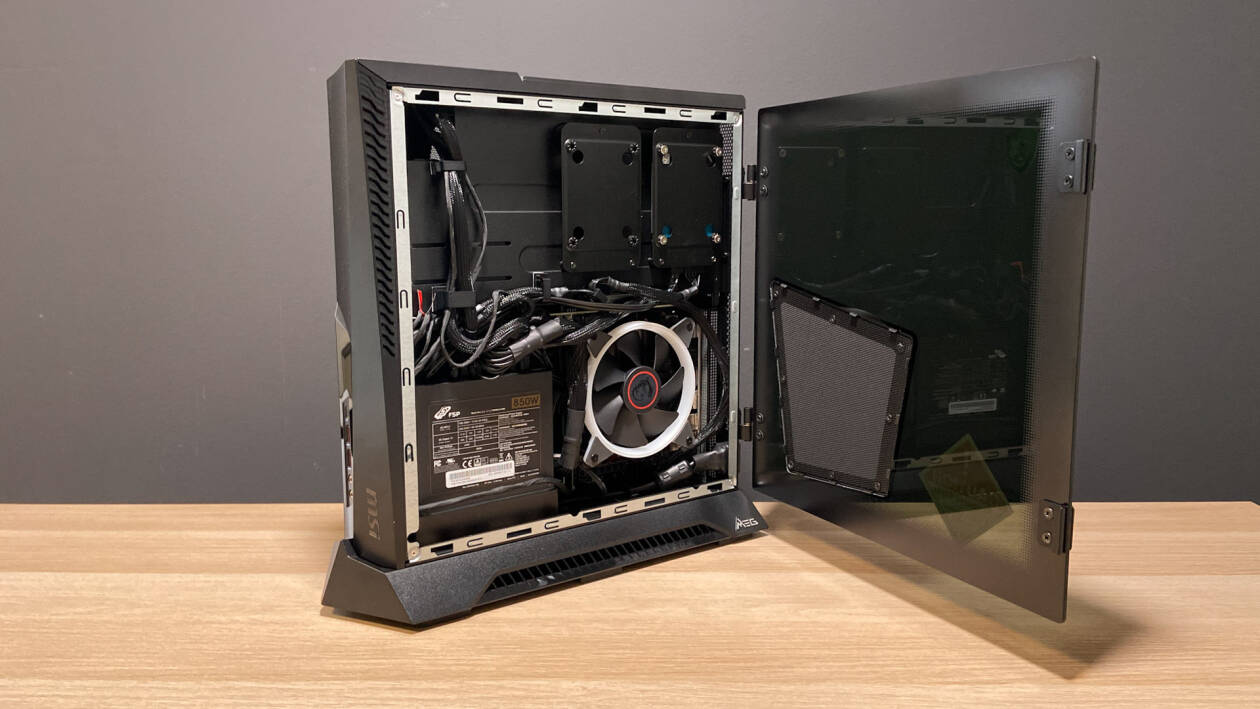 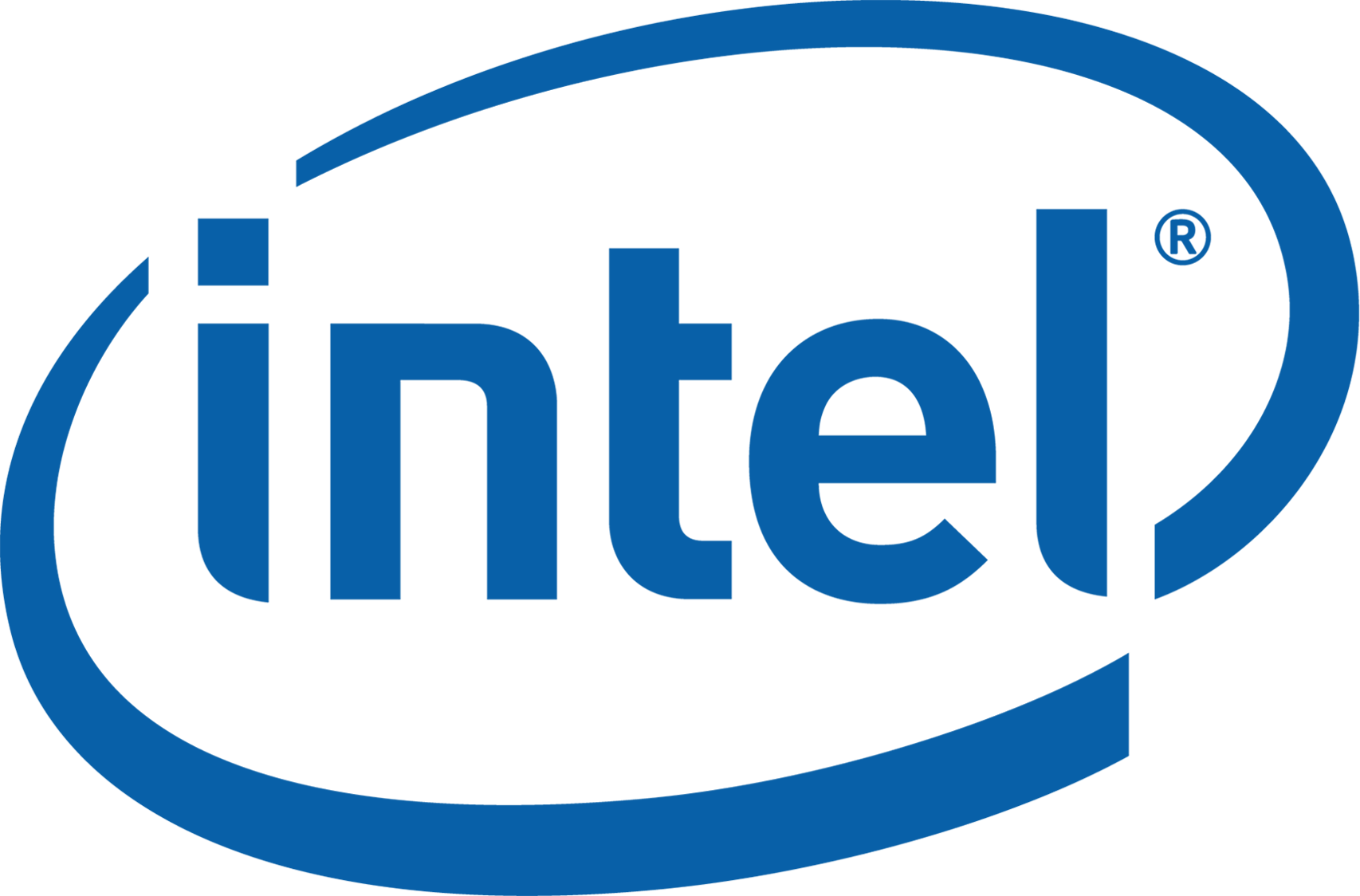 Forniamo computer preassemblati ad attività che ne  necessitano
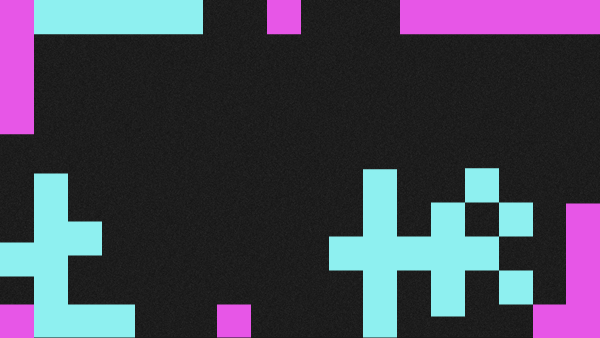 Essere attenti all’ambiente è importante
Collaboriamo con un attività telefonica e con i più grandi marchi informatici
I pc nella sala LAN vengono sempre aggiornati
Non  siamo l’unica attività d questo genere in Italia, ma siamo i  primi a Torino
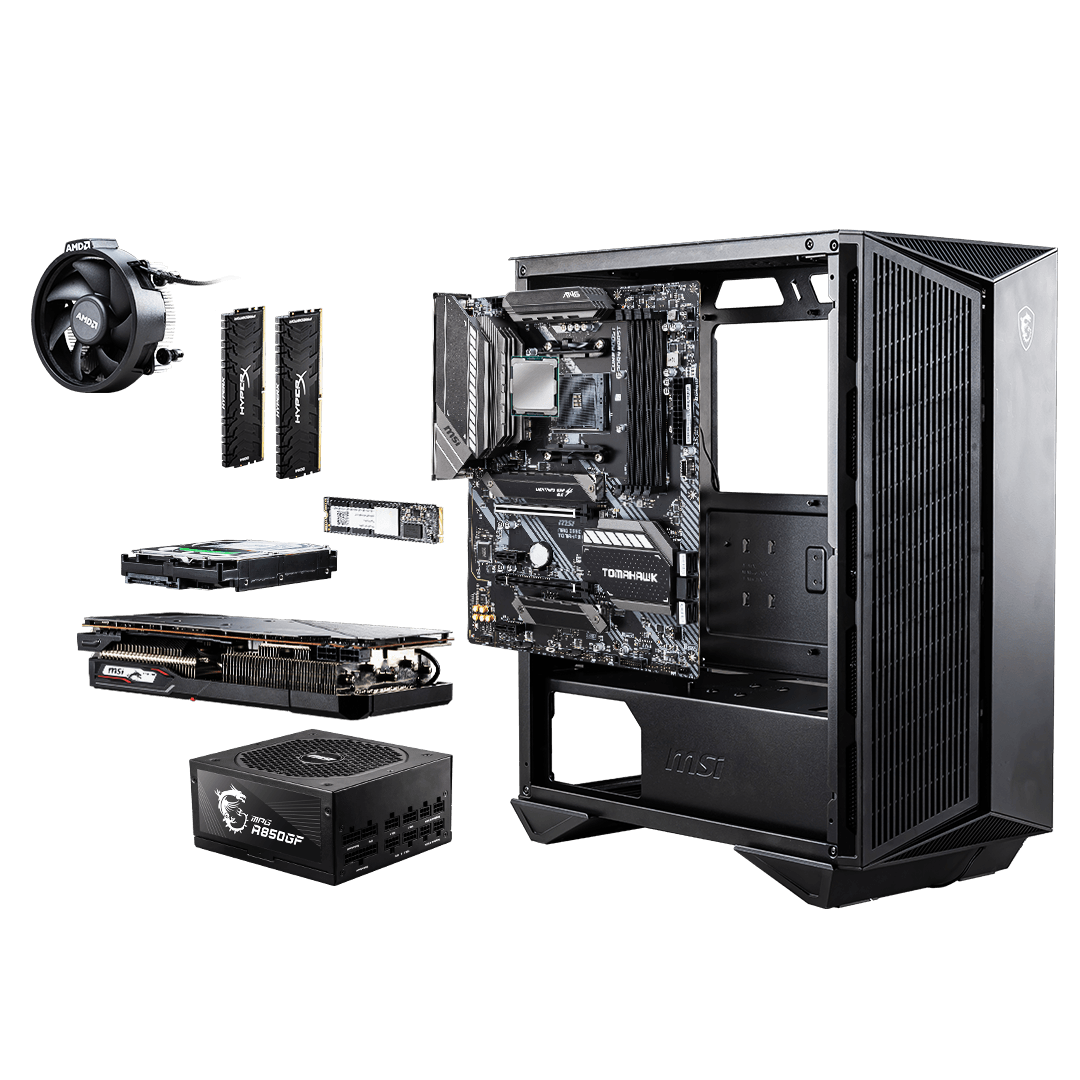 Sul tetto dono  presenti  dei pannelli fotovoltaici
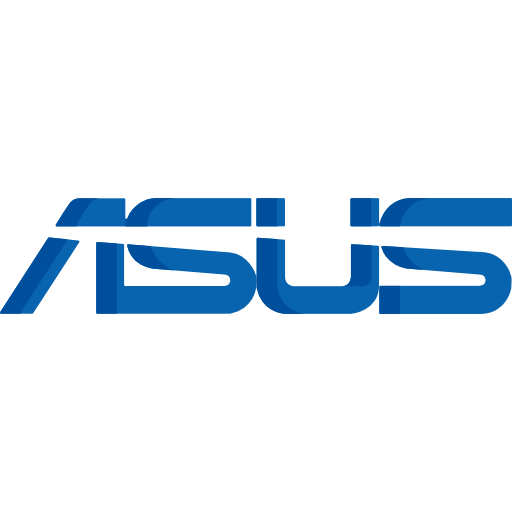 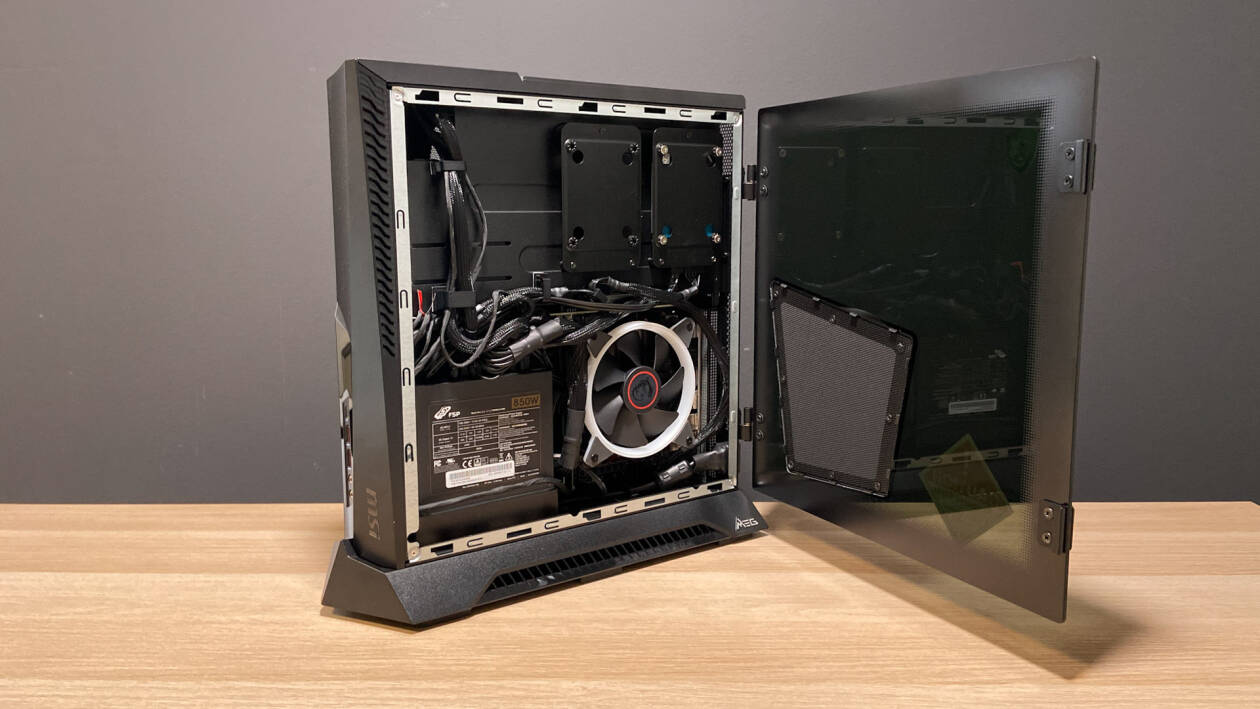 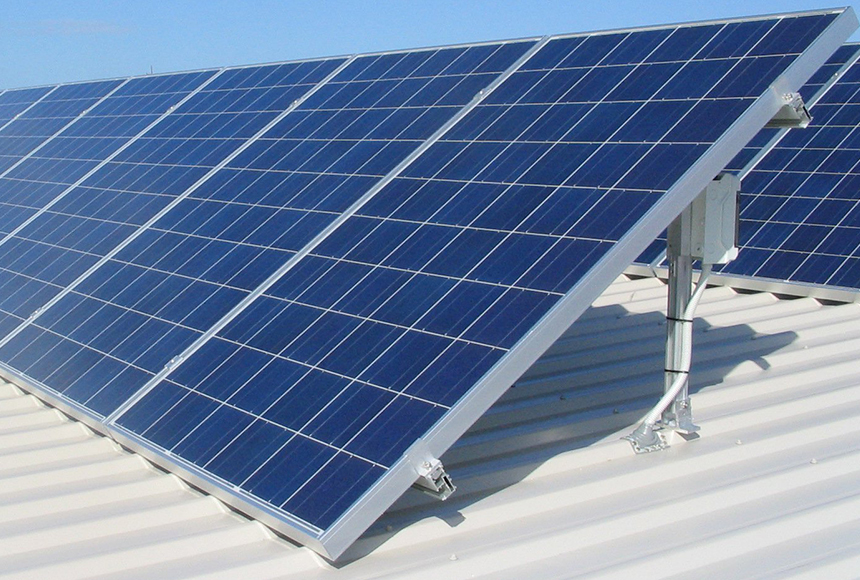 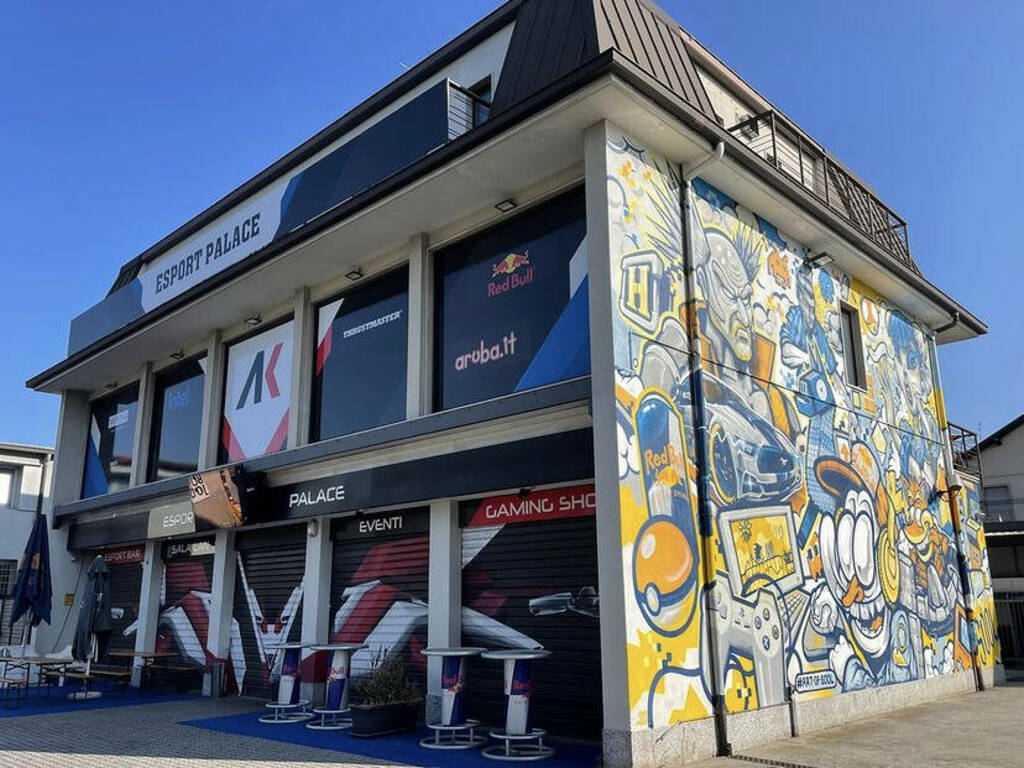 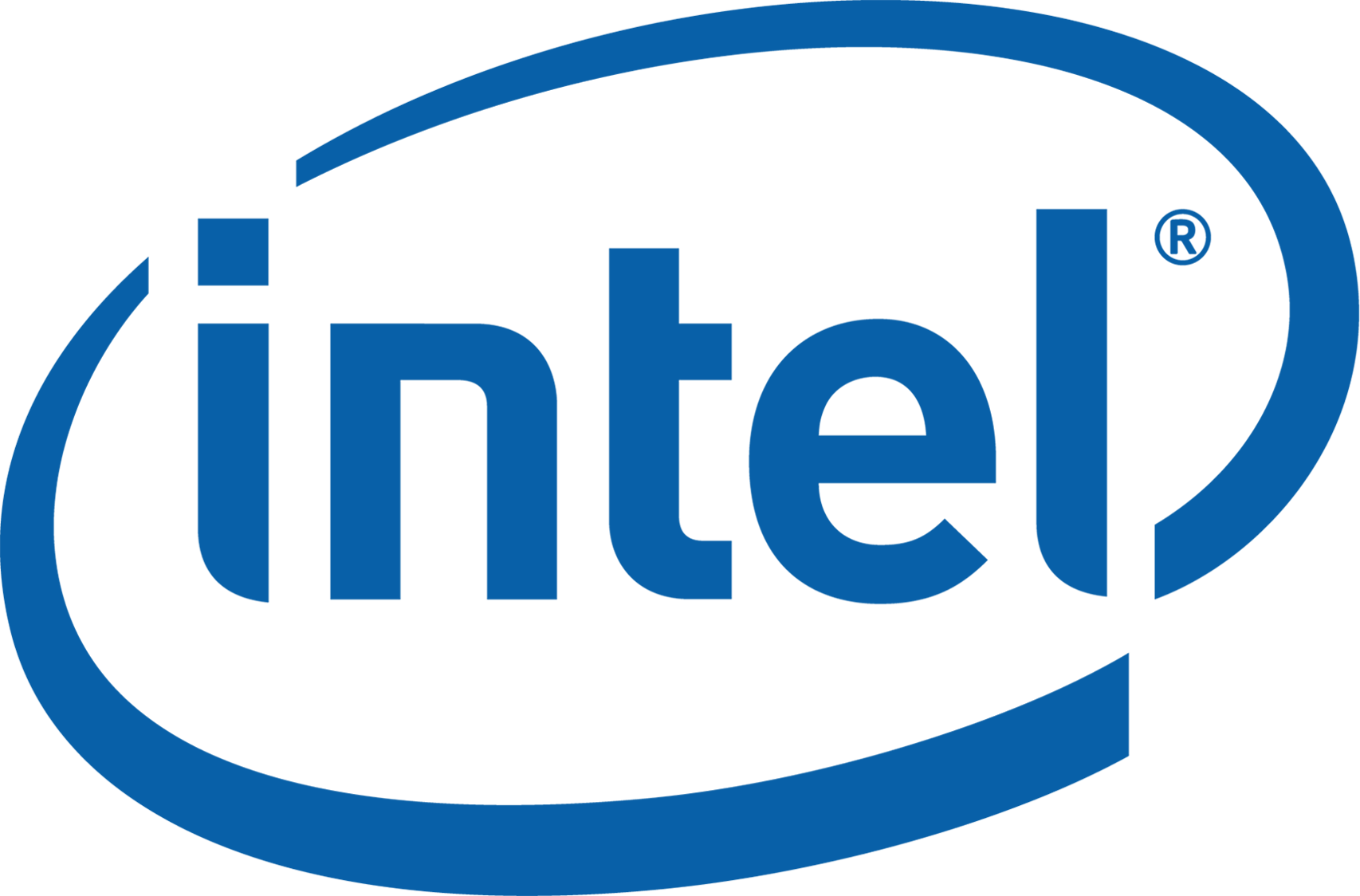 Forniamo computer preassemblati ad attività che ne  necessitano
La corrente generata viene sfruttata dal negozio e carica un generatore di emergenza
I pc che  vengono cambiati nella sala non vengono buttati, ma vengono venduti come usati
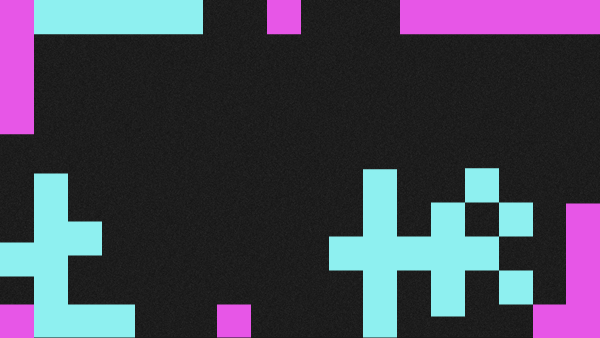 Essere attenti all’ambiente è importante
Collaboriamo con un attività telefonica e con i più grandi marchi informatici
Non  siamo l’unica attività d questo genere in Italia, ma siamo i  primi a Torino
I pc nella sala LAN vengono sempre aggiornati
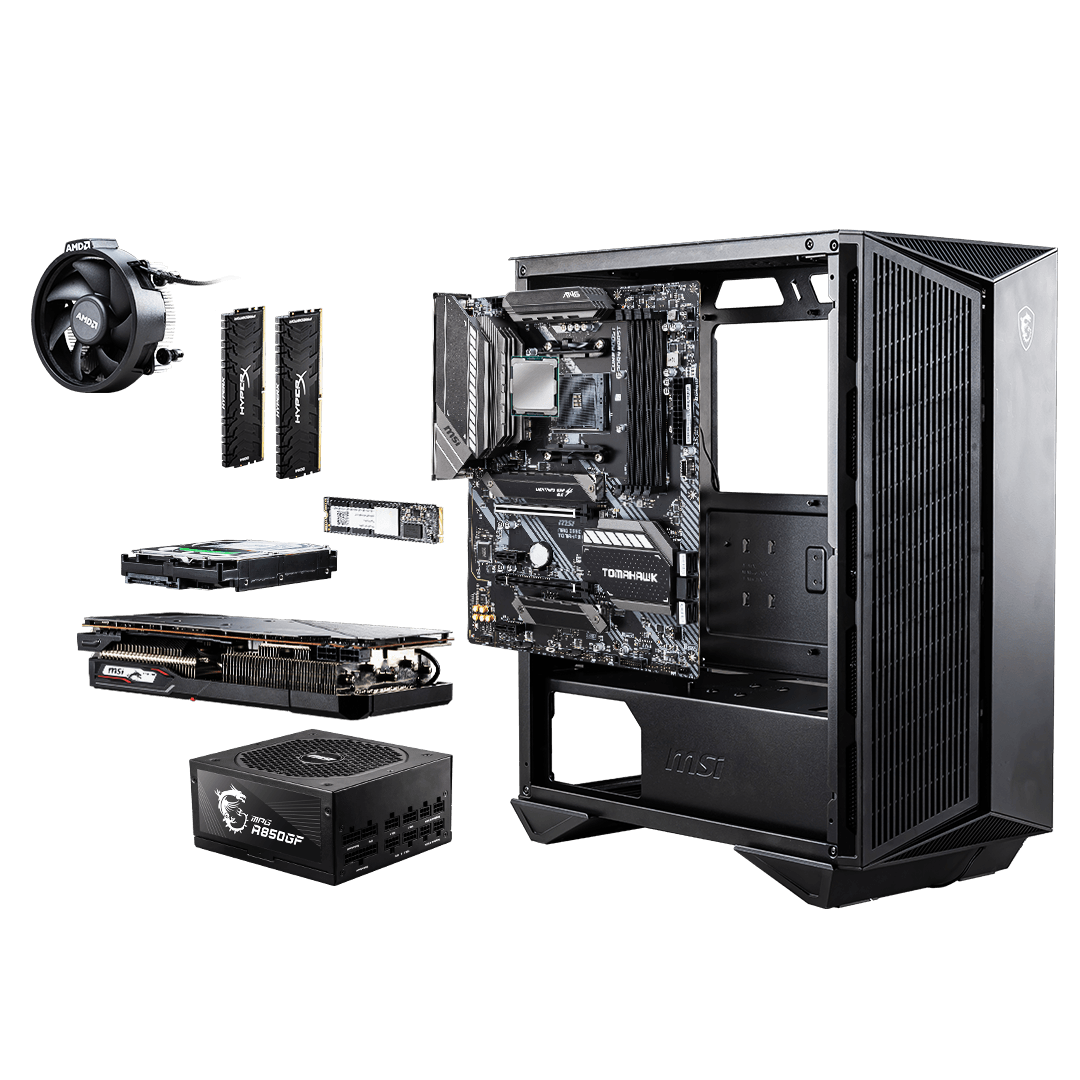 Sul tetto dono  presenti  dei pannelli fotovoltaici
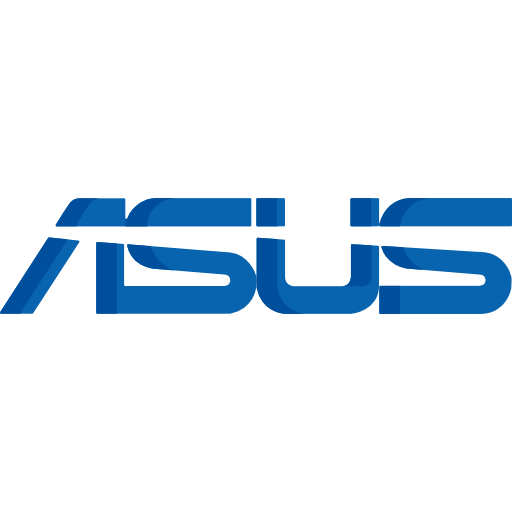 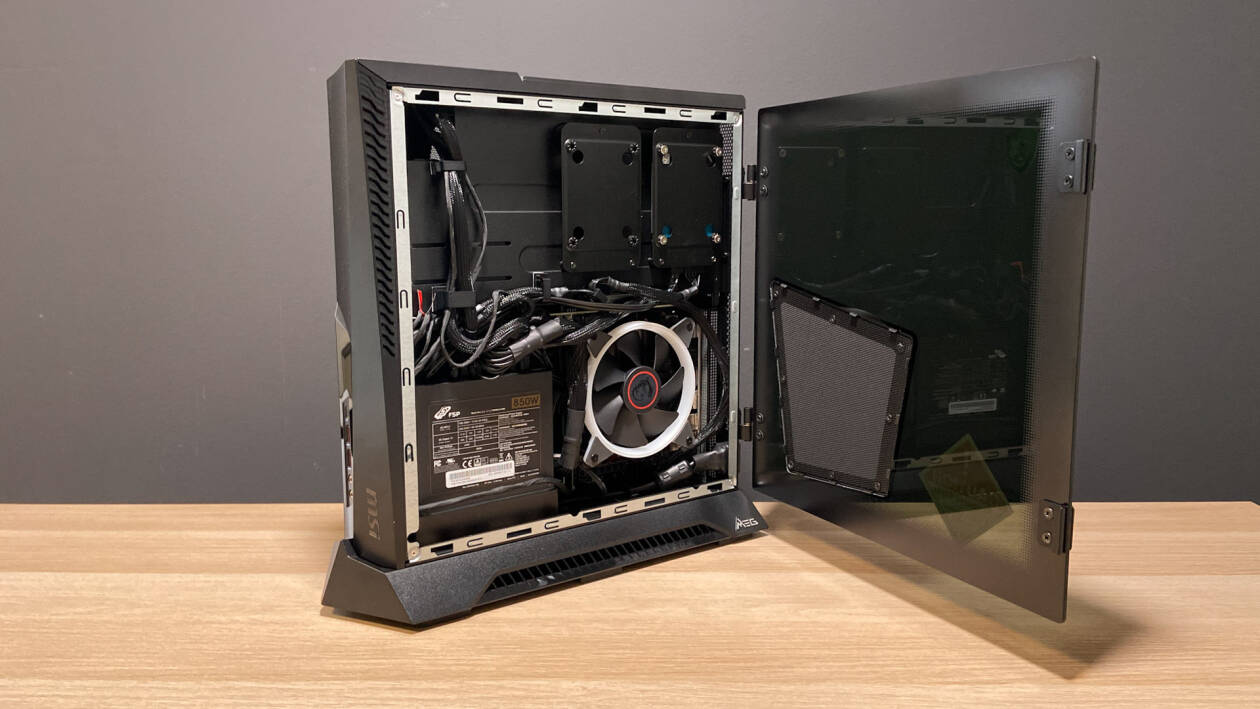 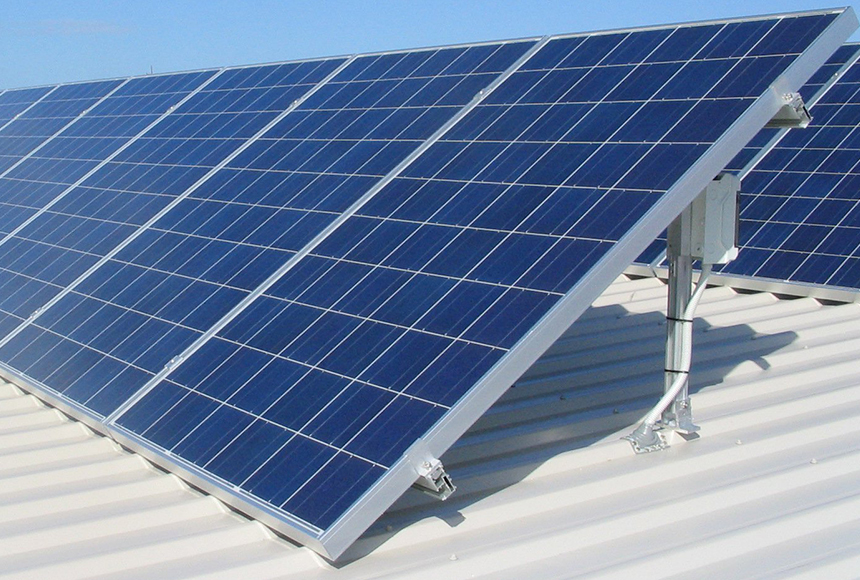 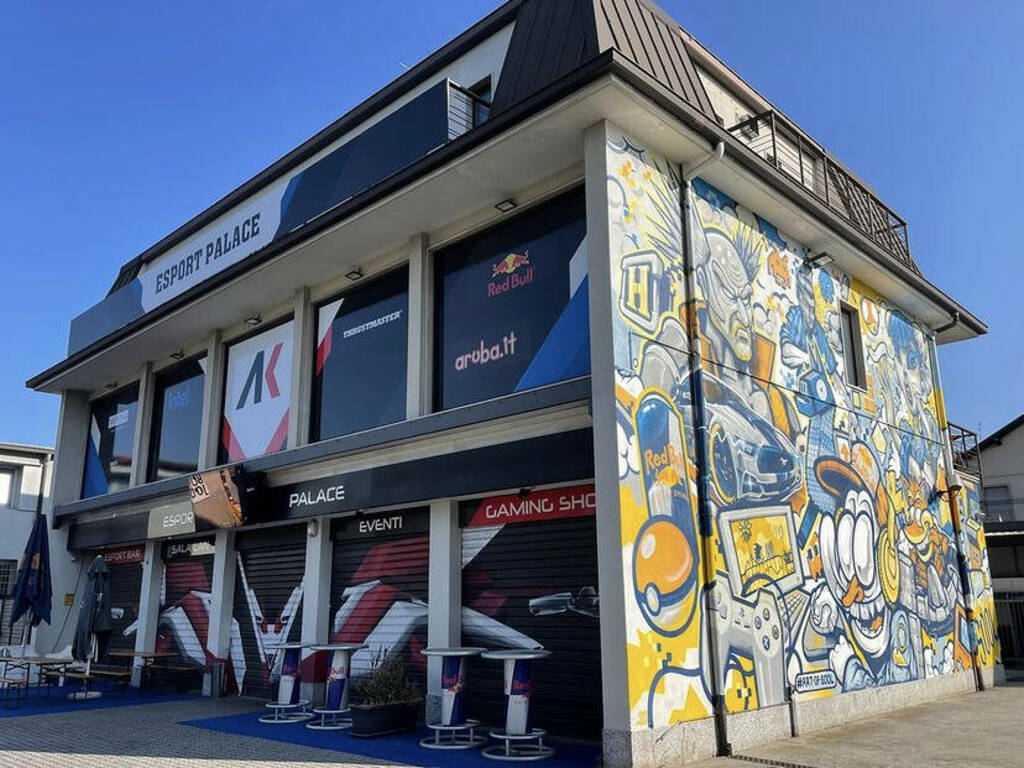 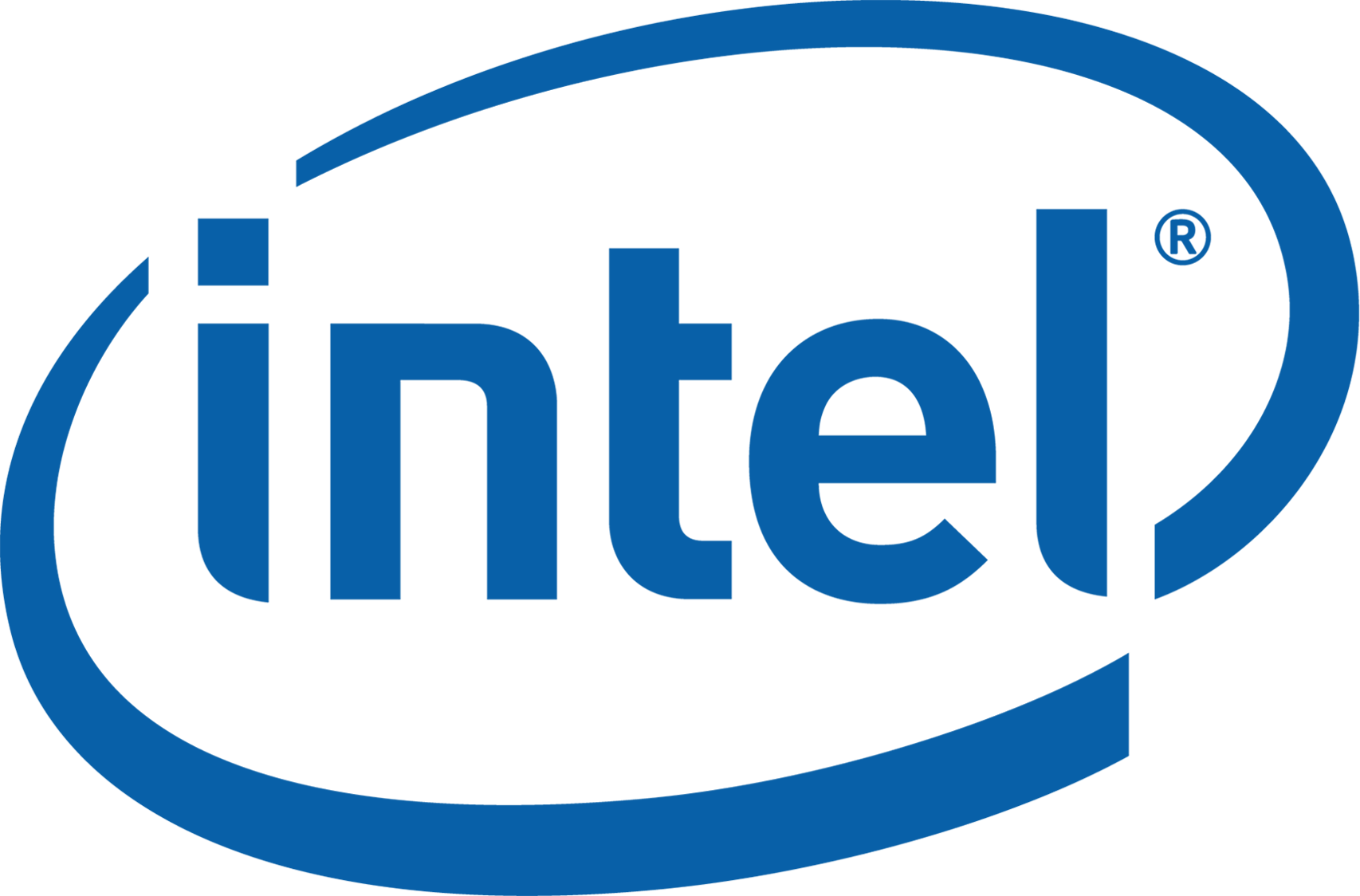 Forniamo computer preassemblati ad attività che ne  necessitano
La corrente generata viene sfruttata dal negozio e carica un generatore di emergenza
I pc che  vengono cambiati nella sala non vengono buttati, ma vengono venduti come usati
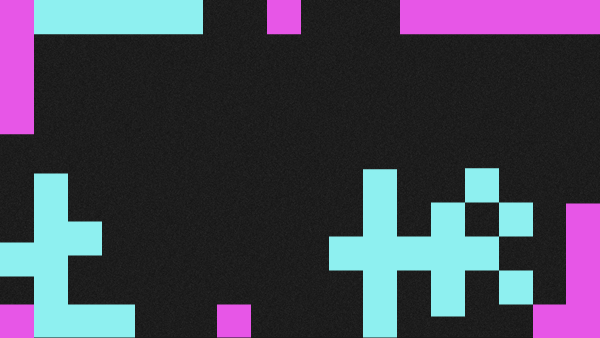 Essere attenti all’ambiente è importante
Sul tetto ono  presenti  dei pannelli fotovoltaici
I pc nella sala LAN vengono sempre aggiornati
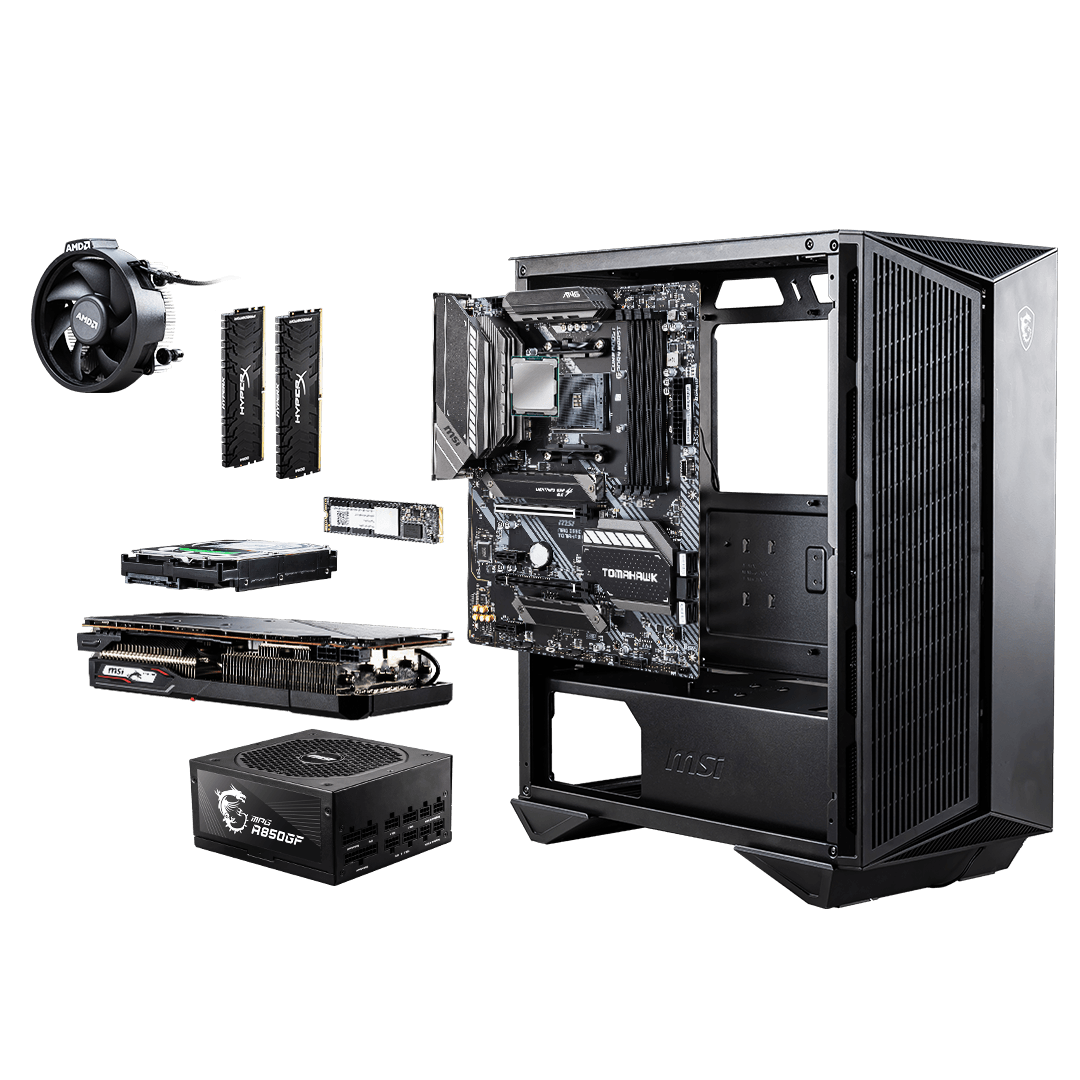 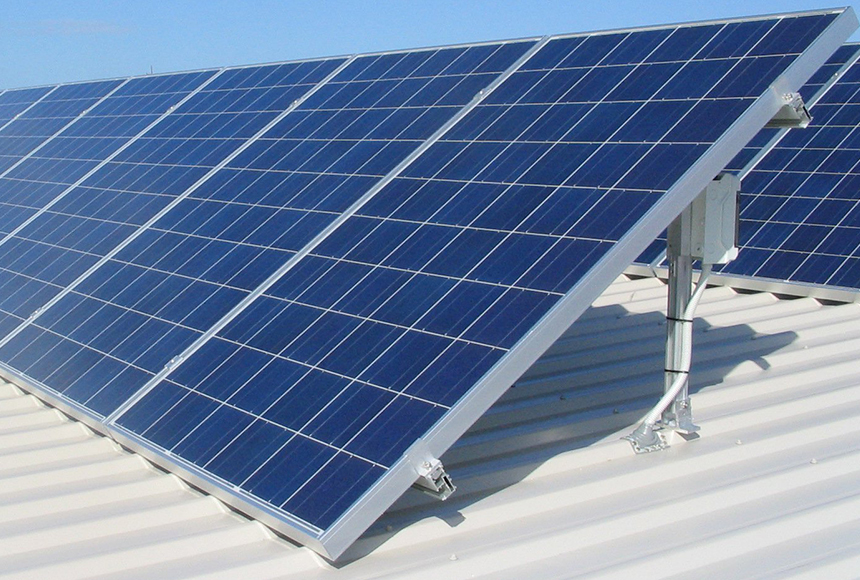 I pc che  vengono cambiati nella sala non vengono buttati, ma vengono venduti come usati
La corrente generata viene sfruttata dal negozio e carica un generatore di emergenza
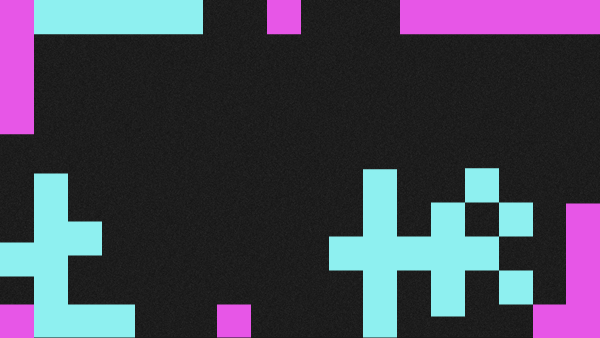 Essere attenti all’ambiente è importante
ASSICURAZIONE
ASSICURAZIONE
PREVENZIONE
PREVENZIONE
RISCHIO
RISCHIO
Incendio e calamità
Sistema anti-incendio
Incendio e calamità
Sistema anti-incendio
Incendio
Incendio
I pc nella sala LAN vengono sempre aggiornati
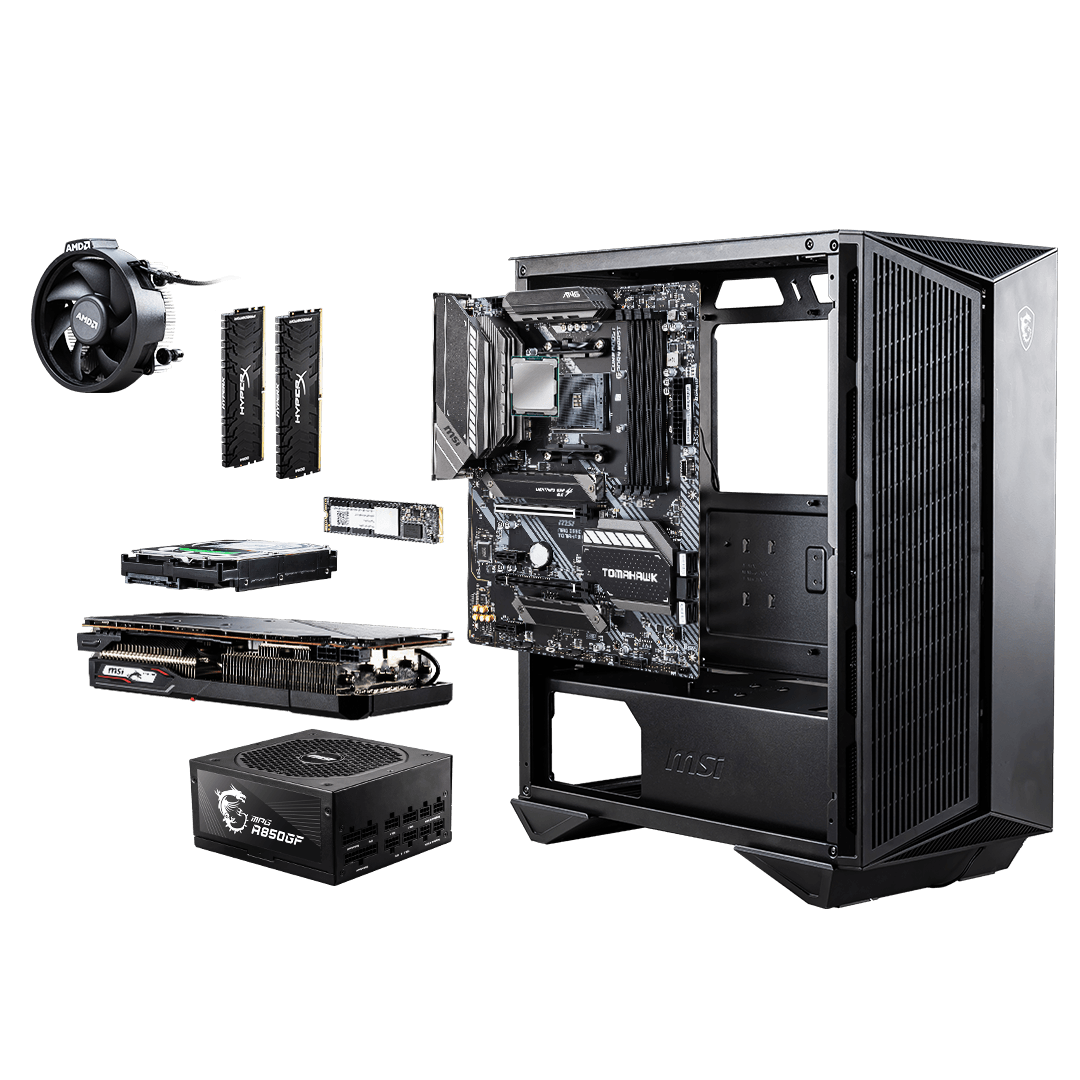 Sul tetto dono  presenti  dei pannelli fotovoltaici
Cyber risk
Cyber risk
Rischi informatici
Rischi informatici
Antivirus
Antivirus
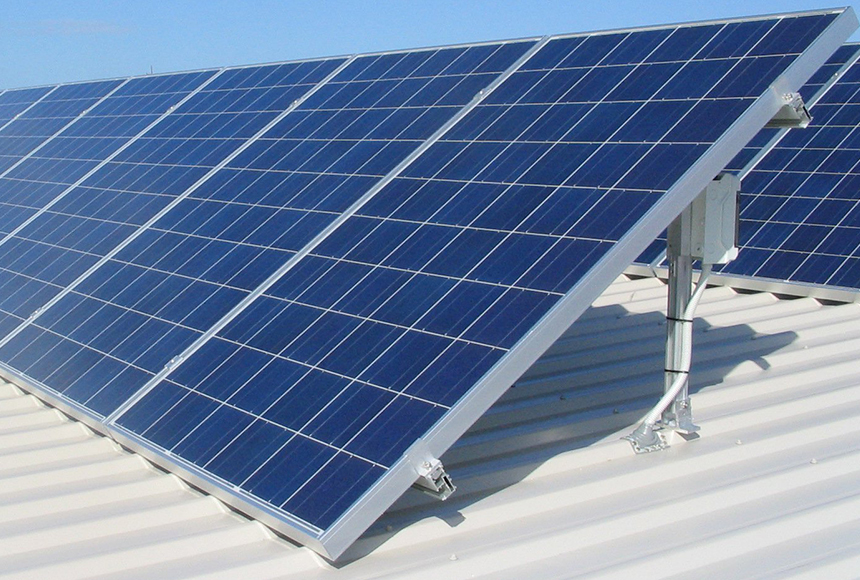 RC verso terzi
RC verso terzi
Danni ai terzi
Danni ai terzi
furto
furto
Furto di merci
Furto di merci
Sistema di video-sorveglianza
Sistema di video-sorveglianza
La corrente generata viene sfruttata dal negozio e carica un generatore di emergenza
Fenomeno elettrico
I pc che  vengono cambiati nella sala non vengono buttati, ma vengono venduti come usati
Fenomeno elettrico
Black out
Generatore di emergenza
Black out
Generatore di emergenza
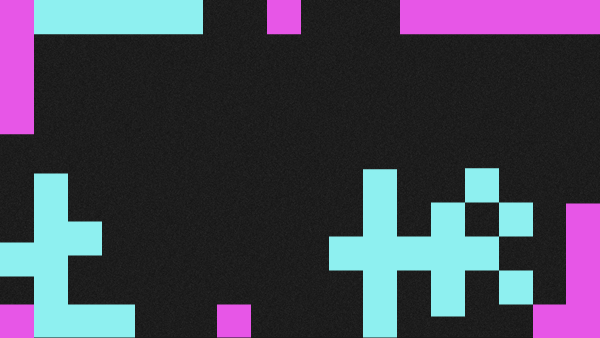 Essere attenti all’ambiente è importante
ASSICURAZIONE
ASSICURAZIONE
PREVENZIONE
PREVENZIONE
RISCHIO
RISCHIO
Incendio e calamità
Sistema anti-incendio
Incendio e calamità
Sistema anti-incendio
Incendio
Incendio
I pc nella sala LAN vengono sempre aggiornati
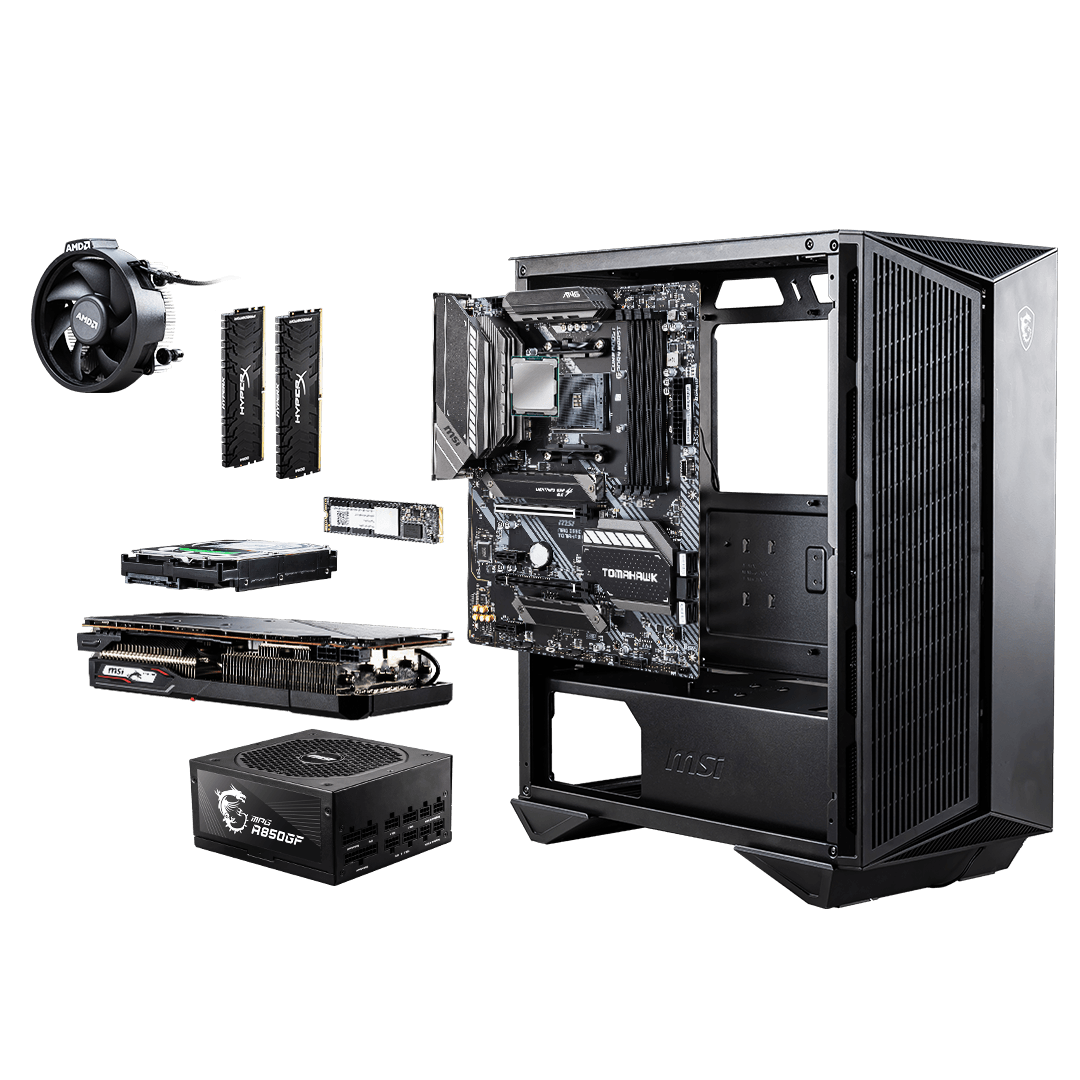 Sul tetto dono  presenti  dei pannelli fotovoltaici
Cyber risk
Cyber risk
Rischi informatici
Rischi informatici
Antivirus
Antivirus
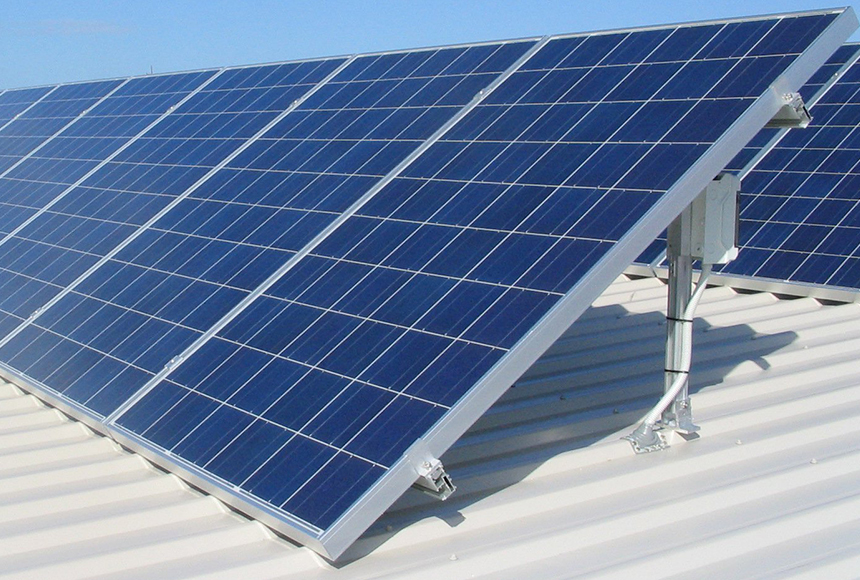 RC verso terzi
RC verso terzi
Danni ai terzi
Danni ai terzi
furto
furto
Furto di merci
Furto di merci
Sistema di video-sorveglianza
Sistema di video-sorveglianza
La corrente generata viene sfruttata dal negozio e carica un generatore di emergenza
Fenomeno elettrico
Fenomeno elettrico
I pc che  vengono cambiati nella sala non vengono buttati, ma vengono venduti come usati
Black out
Generatore di emergenza
Black out
Generatore di emergenza
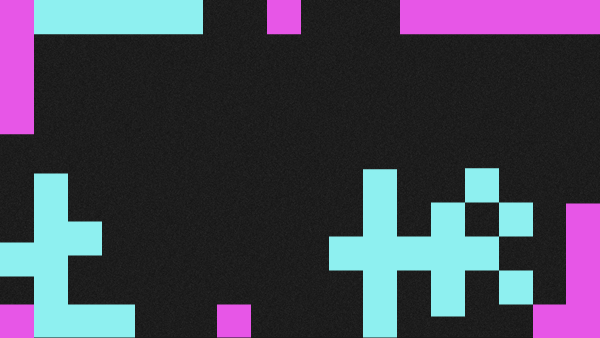 PREVENZIONE
RISCHIO
ASSICURAZIONE
Sistema anti-incendio
Incendio e calamità
Incendio
Rischi informatici
Antivirus
Cyber risk
Danni ai terzi
RC verso terzi
Sistema di video-sorveglianza
Furto di merci
furto
Generatore di emergenza
Fenomeno elettrico
Black out
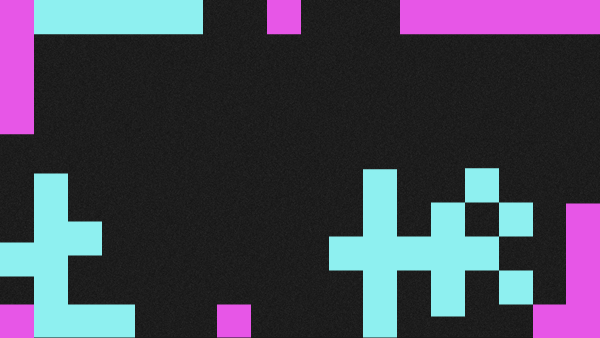 ASSICURAZIONE
ASSICURAZIONE
PREVENZIONE
PREVENZIONE
RISCHIO
RISCHIO
Incendio e calamità
Sistema anti-incendio
Incendio e calamità
Sistema anti-incendio
Incendio
Incendio
Cyber risk
Cyber risk
EVENTO
Rischi informatici
Rischi informatici
Antivirus
Antivirus
Malfunzionamento  del generatore di emergenza che durante un sovraccarico  ha causato un surriscaldamento dei principali apparati del negozio con conseguente  bruciatura  di diversi computer nella sala LAN , pronti da vendere e in assistenza.
RC verso terzi
RC verso terzi
Danni ai terzi
Danni ai terzi
furto
furto
Furto di merci
Furto di merci
Sistema di video-sorveglianza
Sistema di video-sorveglianza
Fenomeno elettrico
Fenomeno elettrico
Black out
Generatore di emergenza
Black out
Generatore di emergenza
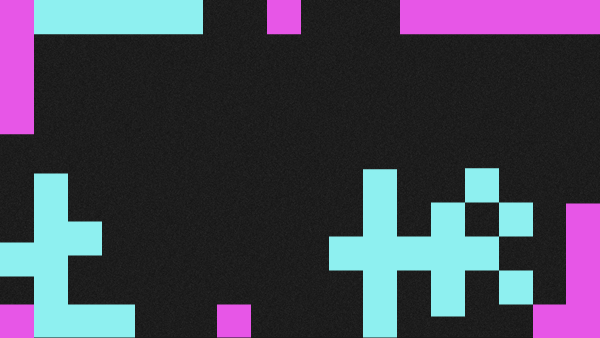 ASSICURAZIONE
ASSICURAZIONE
PREVENZIONE
PREVENZIONE
RISCHIO
RISCHIO
Incendio e calamità
Sistema anti-incendio
Incendio e calamità
Sistema anti-incendio
Incendio
Incendio
Cyber risk
Cyber risk
EVENTO
Rischi informatici
Rischi informatici
Antivirus
Antivirus
Malfunzionamento  del generatore di emergenza che durante un sovraccarico  ha causato un surriscaldamento dei principali apparati del negozio con conseguente  bruciatura  di diversi computer nella sala LAN , pronti da vendere e in assistenza.
RC verso terzi
RC verso terzi
Danni ai terzi
Danni ai terzi
furto
furto
Furto di merci
Furto di merci
Sistema di video-sorveglianza
Sistema di video-sorveglianza
Fenomeno elettrico
Fenomeno elettrico
Black out
Generatore di emergenza
Black out
Generatore di emergenza
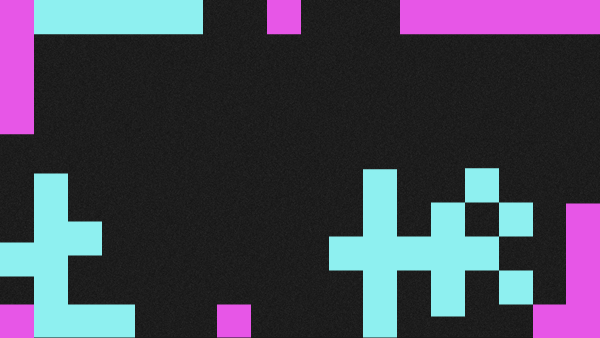 EVENTO
Malfunzionamento  del generatore di emergenza che durante un sovraccarico  ha causato un surriscaldamento dei principali apparati del negozio con conseguente  bruciatura  di diversi computer nella sala LAN , pronti da vendere e in assistenza.
DANNI CAUSATI DALL’EVENTO
Danni diretti
Danni indiretti
Danni economici per  la perdita  dell’attrezzatura da ricomprare, risistemare tutto il piano  superiore e  ha  rovinato il magazzino dove vengono tenuti i pc in assistenza.
Malcontento dei clienti che non potranno usufruire del nostro servizio rivolgendosi ai concorrenti. 
Lamento dei proprietari  dei pc in assistenza per  l’aumento dell’attesa.
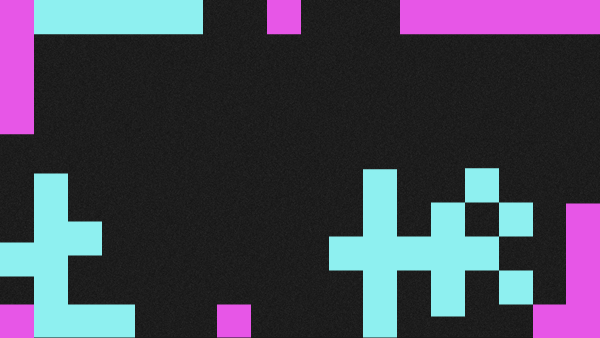 Protezione assicurativa adottata
Incendio e calamità
Azioni riparatorie adottate
Per tutti i clienti che avevano il  pc in assistenza viene data una gift card da  100€ da  usare  in negozio
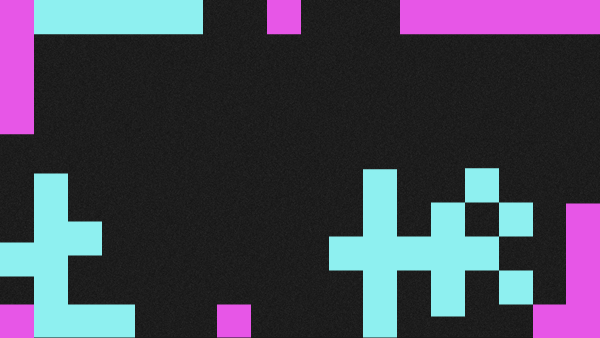 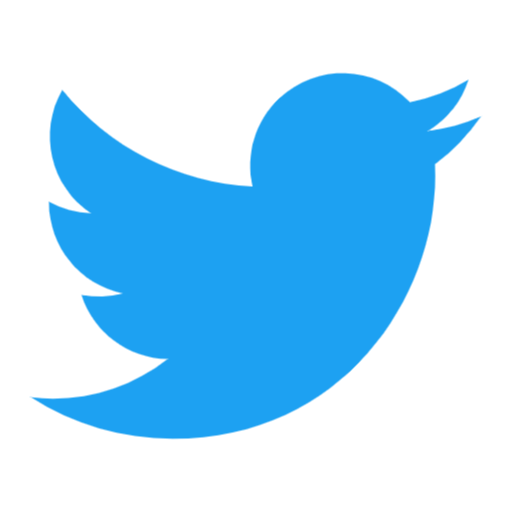 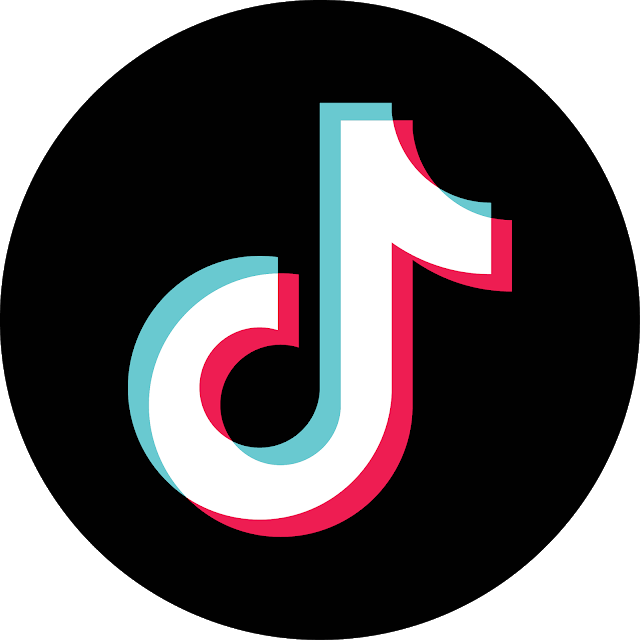 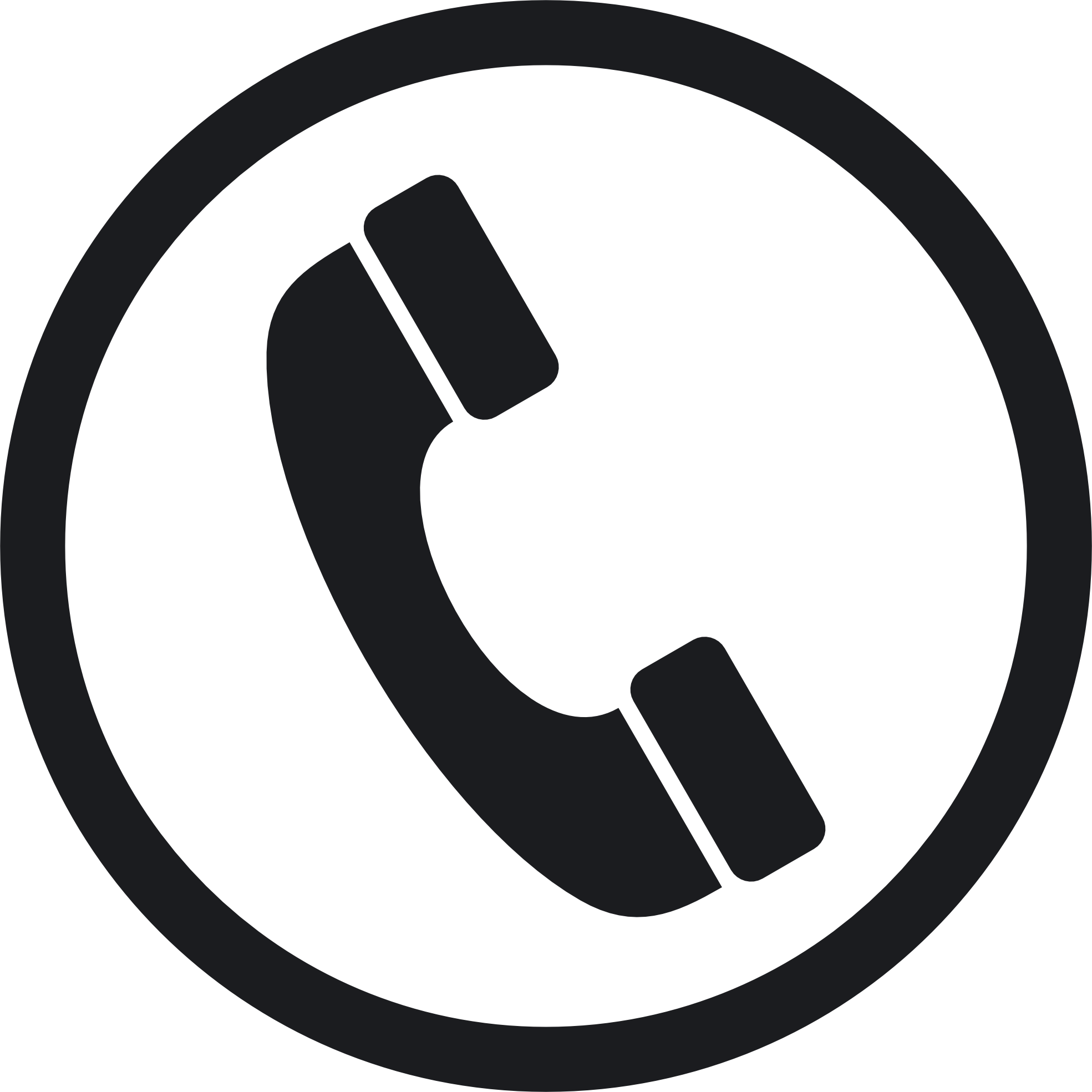 Protezione assicurativa adottata
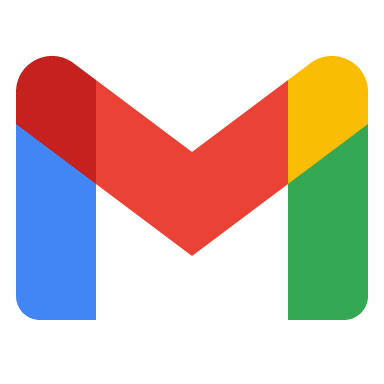 Incendio e calamita
Azioni riparatorie adottate
Per tutti i clienti che avevano il  pc in assistenza viene data una gift card da  100€ da  usare  in negozio
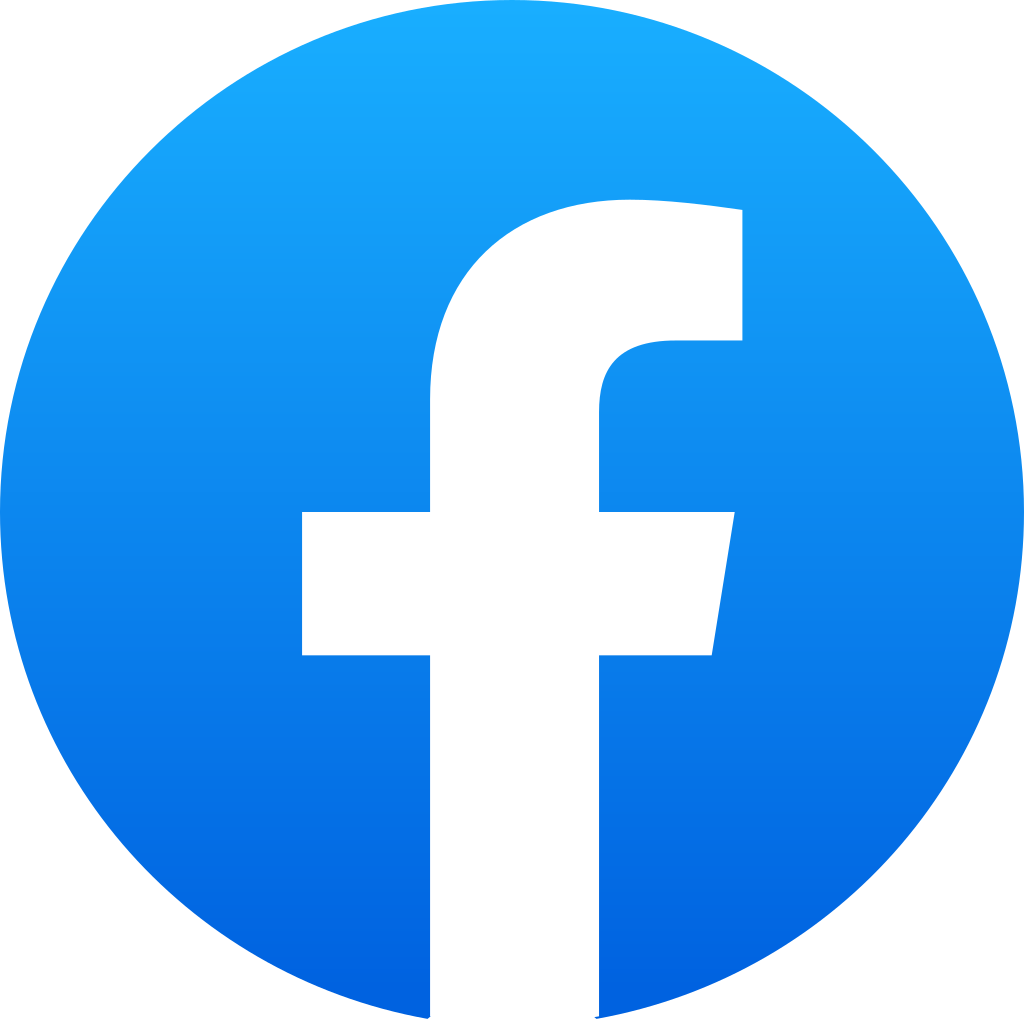 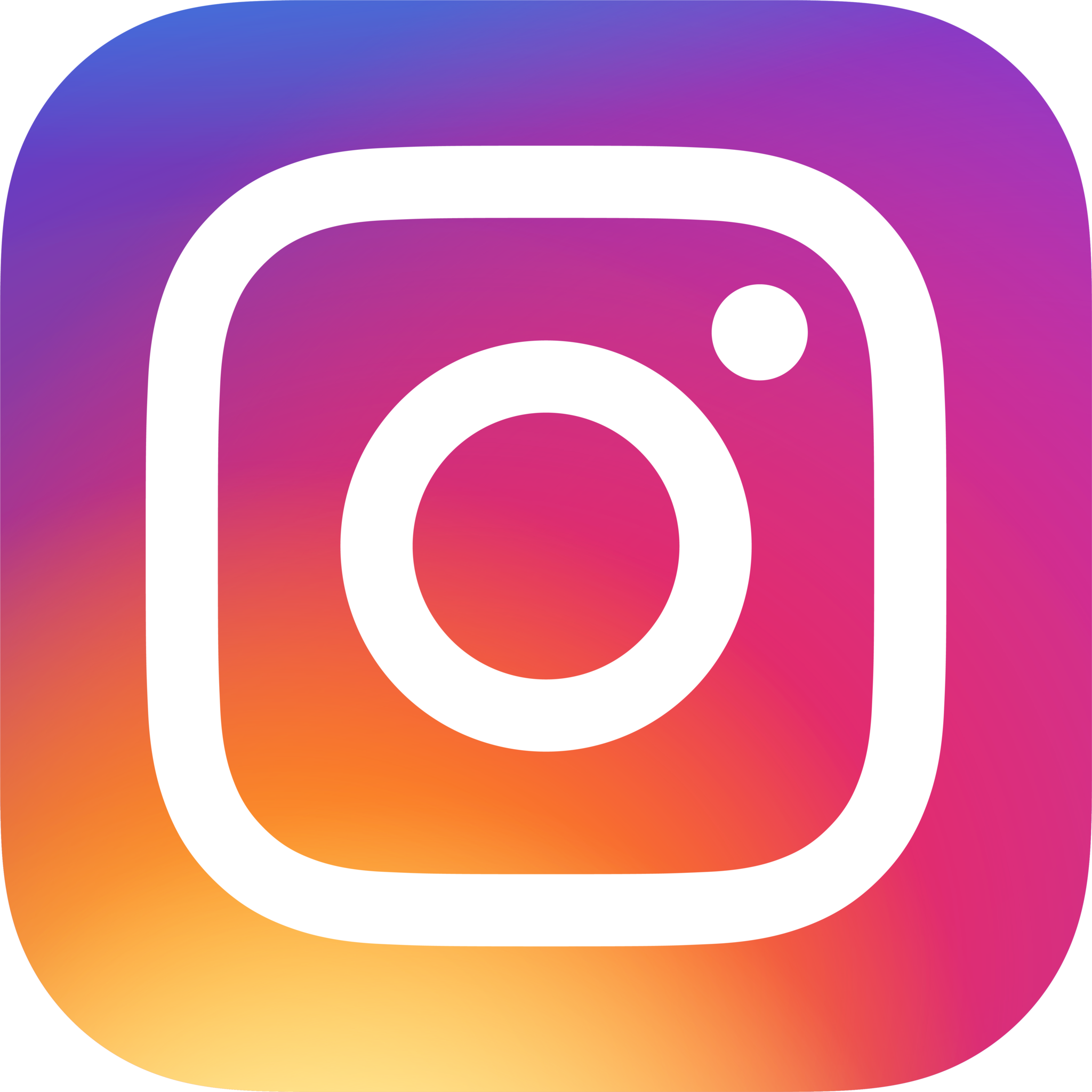 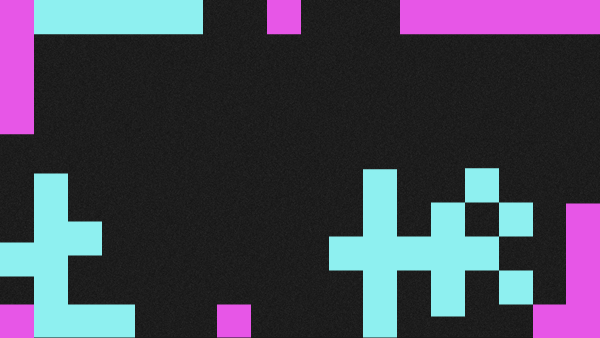 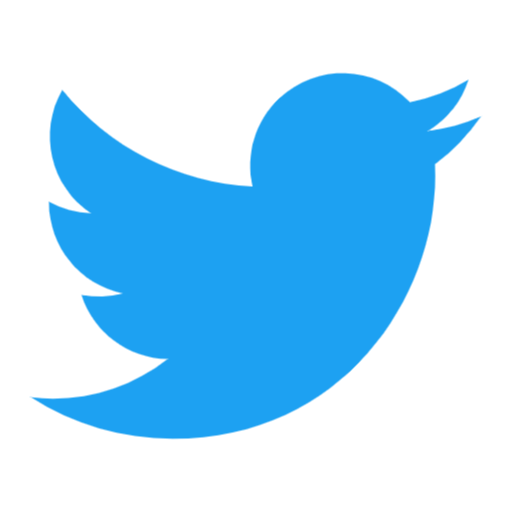 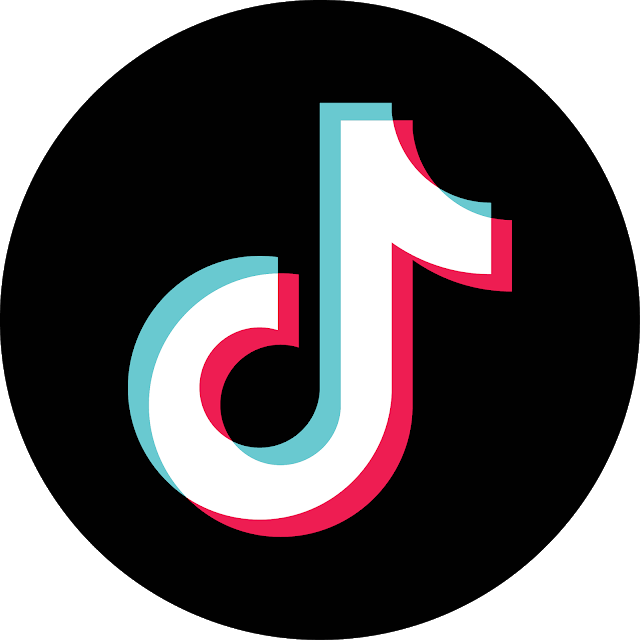 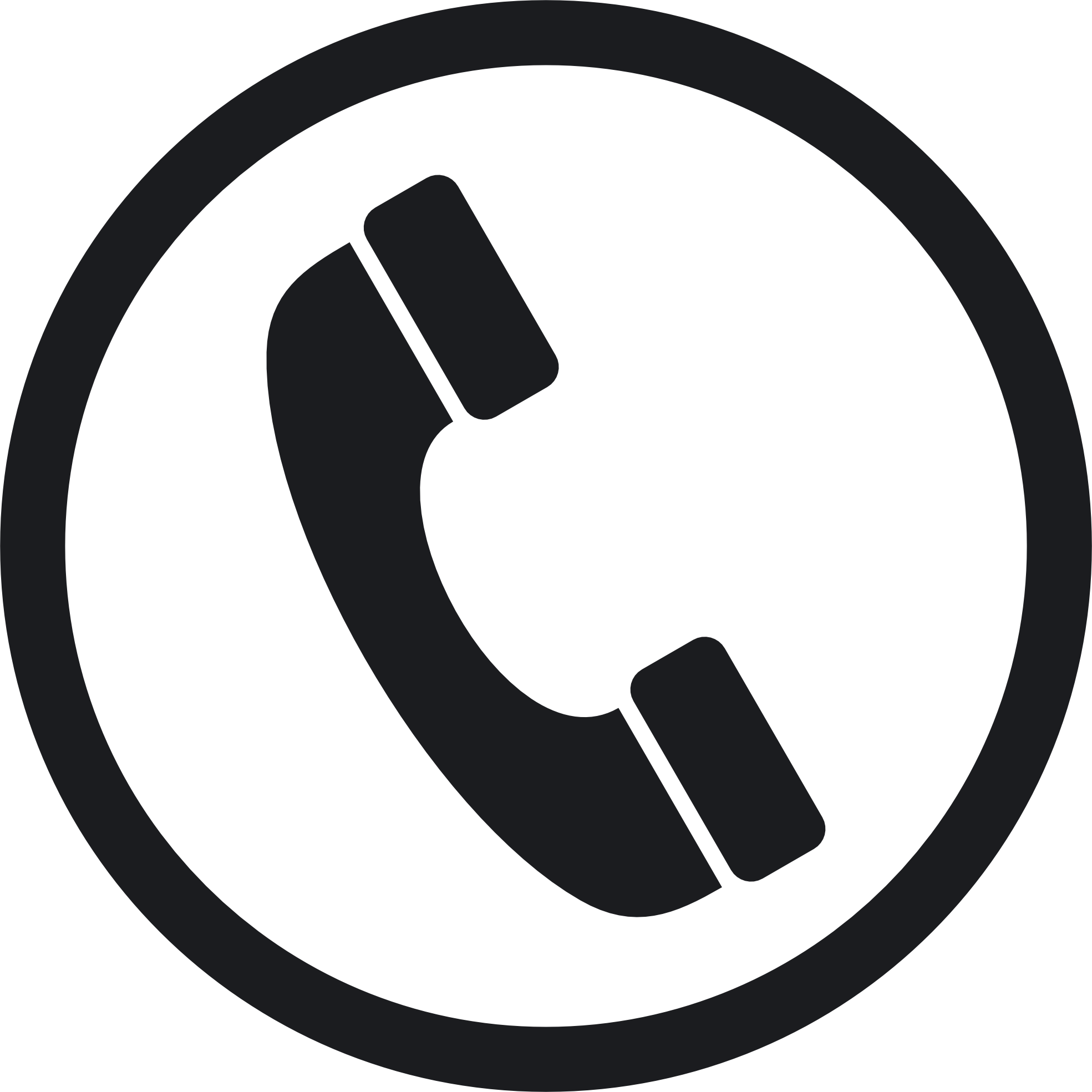 Protezione assicurativa adottata
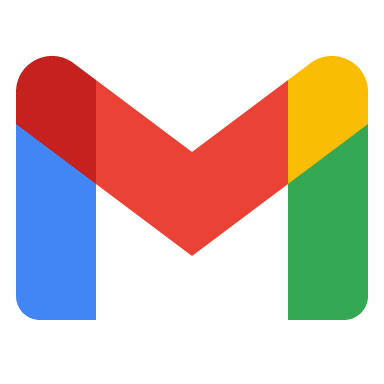 Incendio e calamita
Azioni riparatorie adottate
Per tutti i clienti che avevano il  pc in assistenza viene data una gift card da  100€ da  usare  in negozio
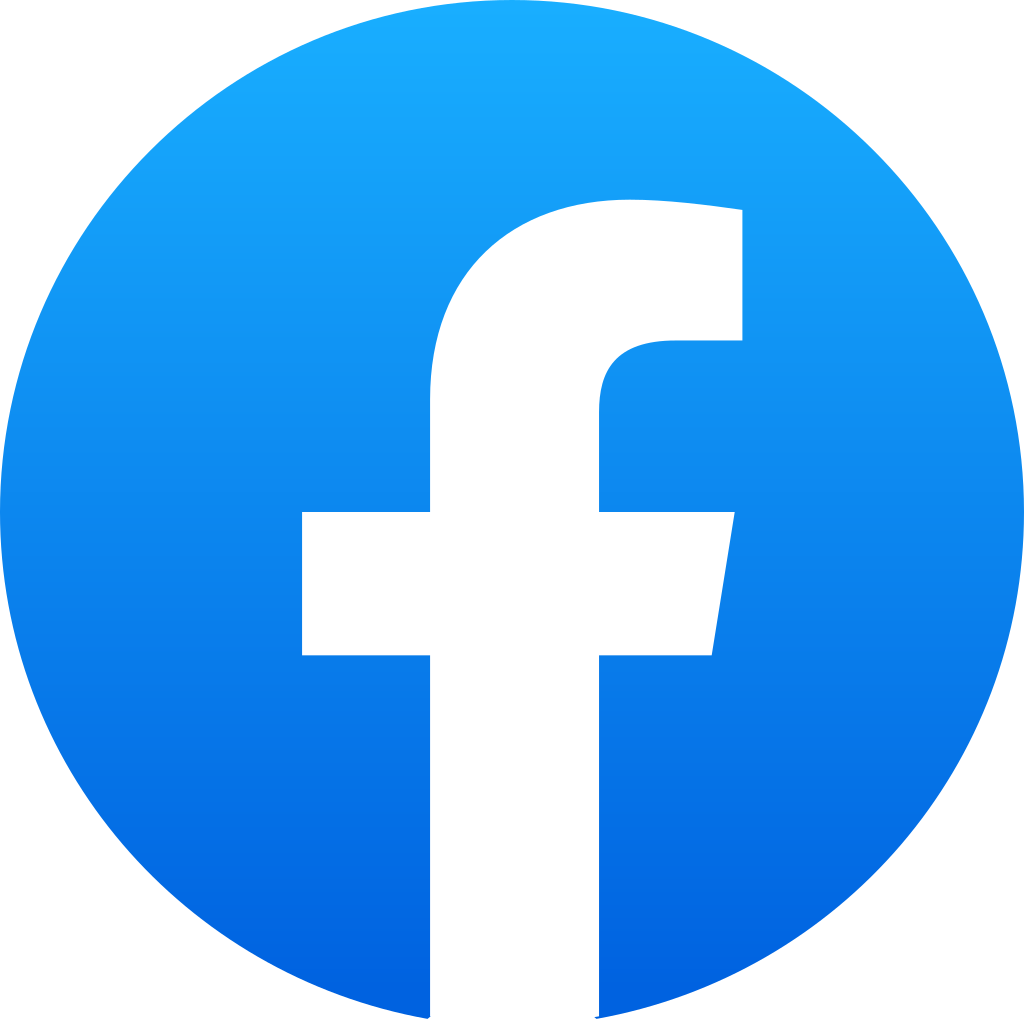 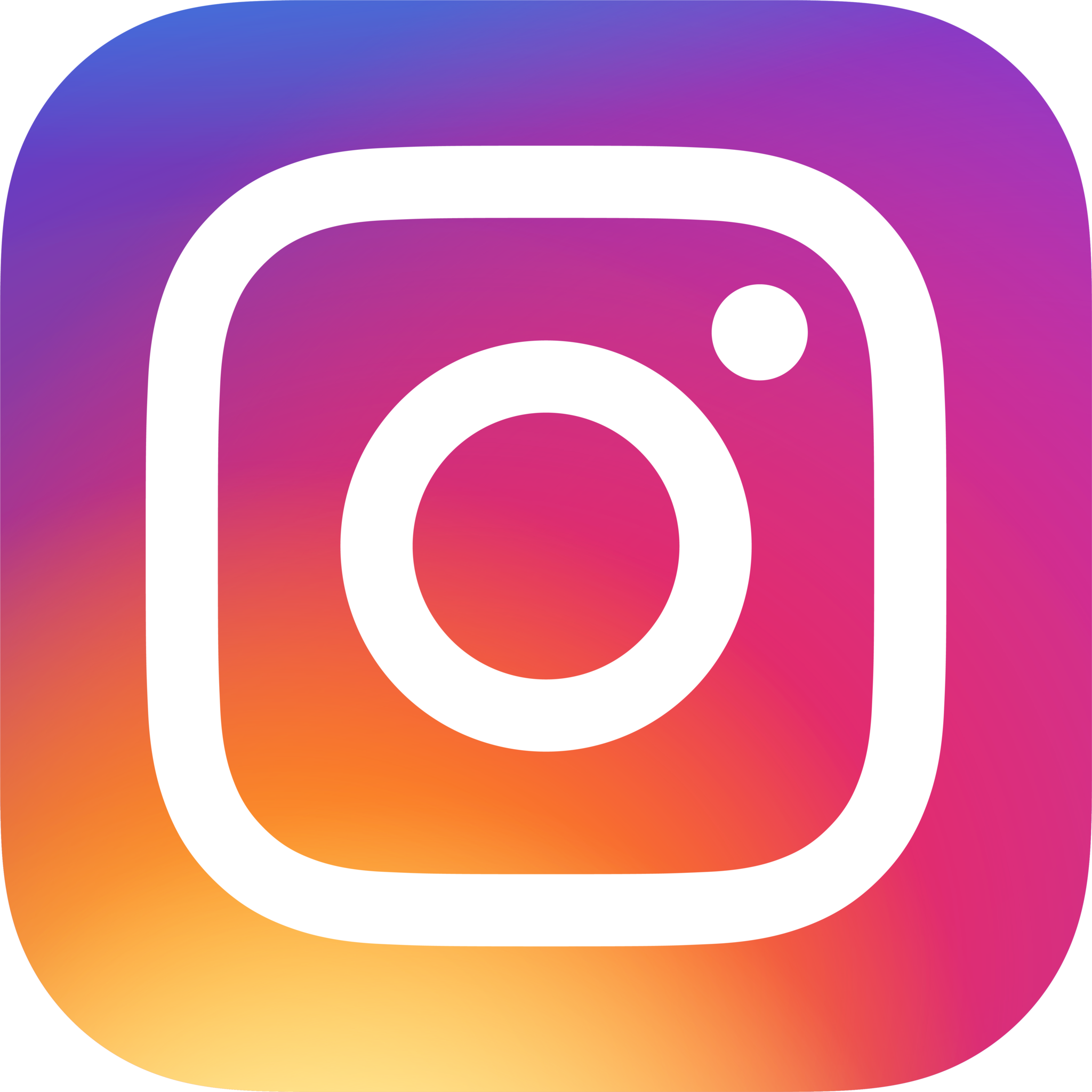 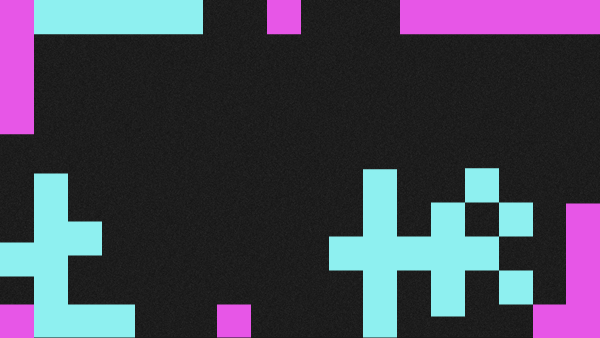 Come  contattarci
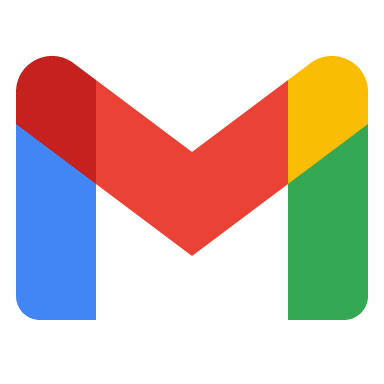 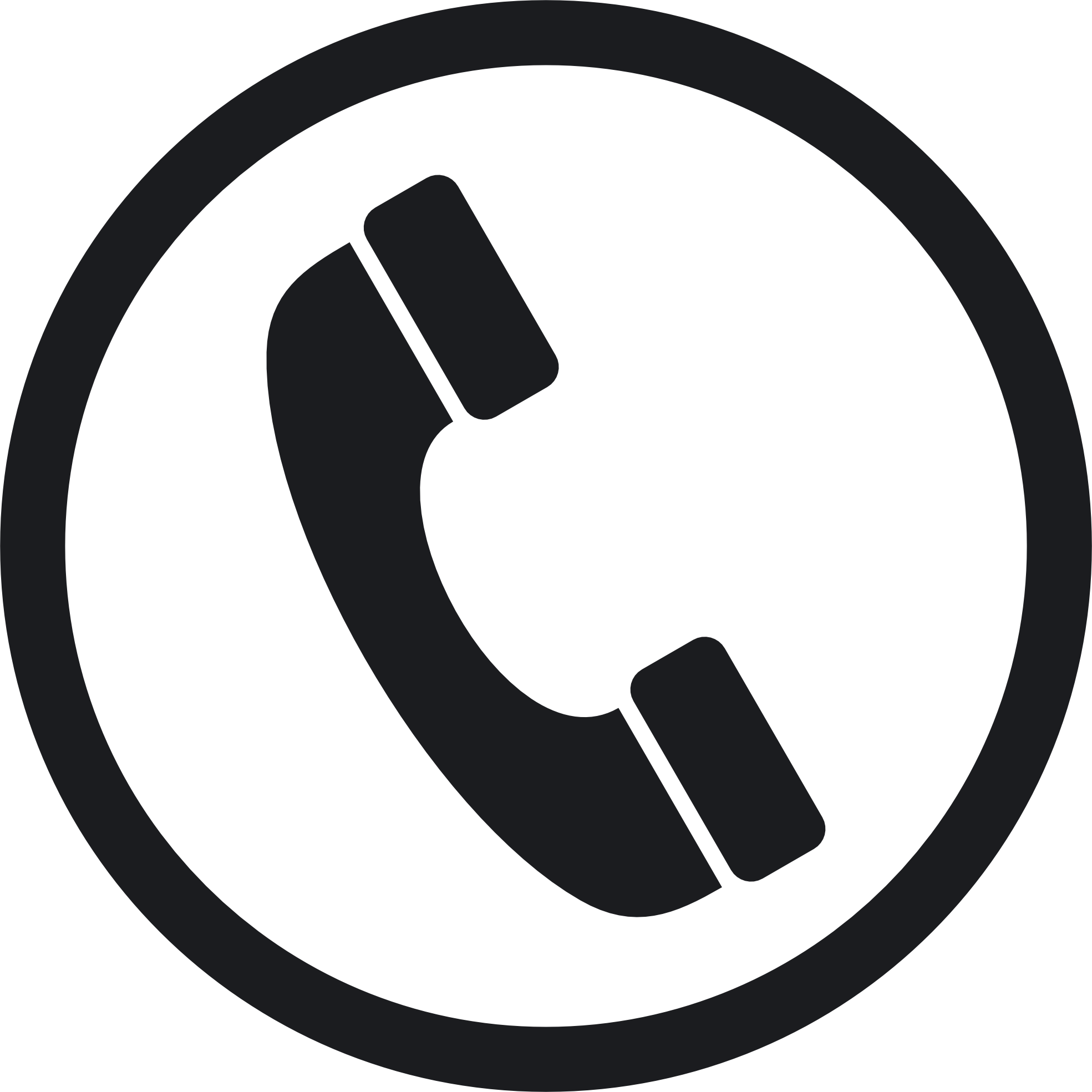 sbancainformatica@gmail.com
+39 111 222 4444
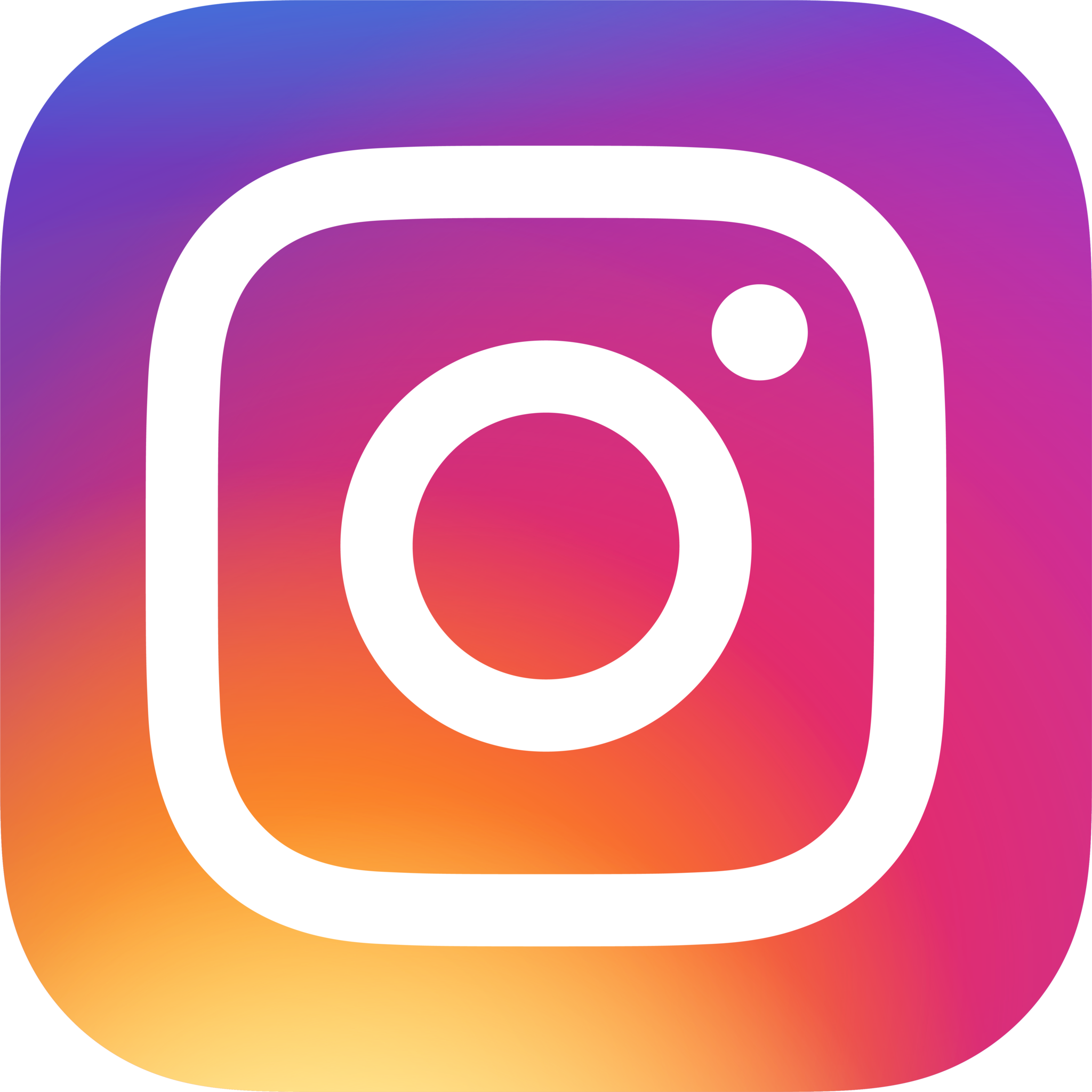 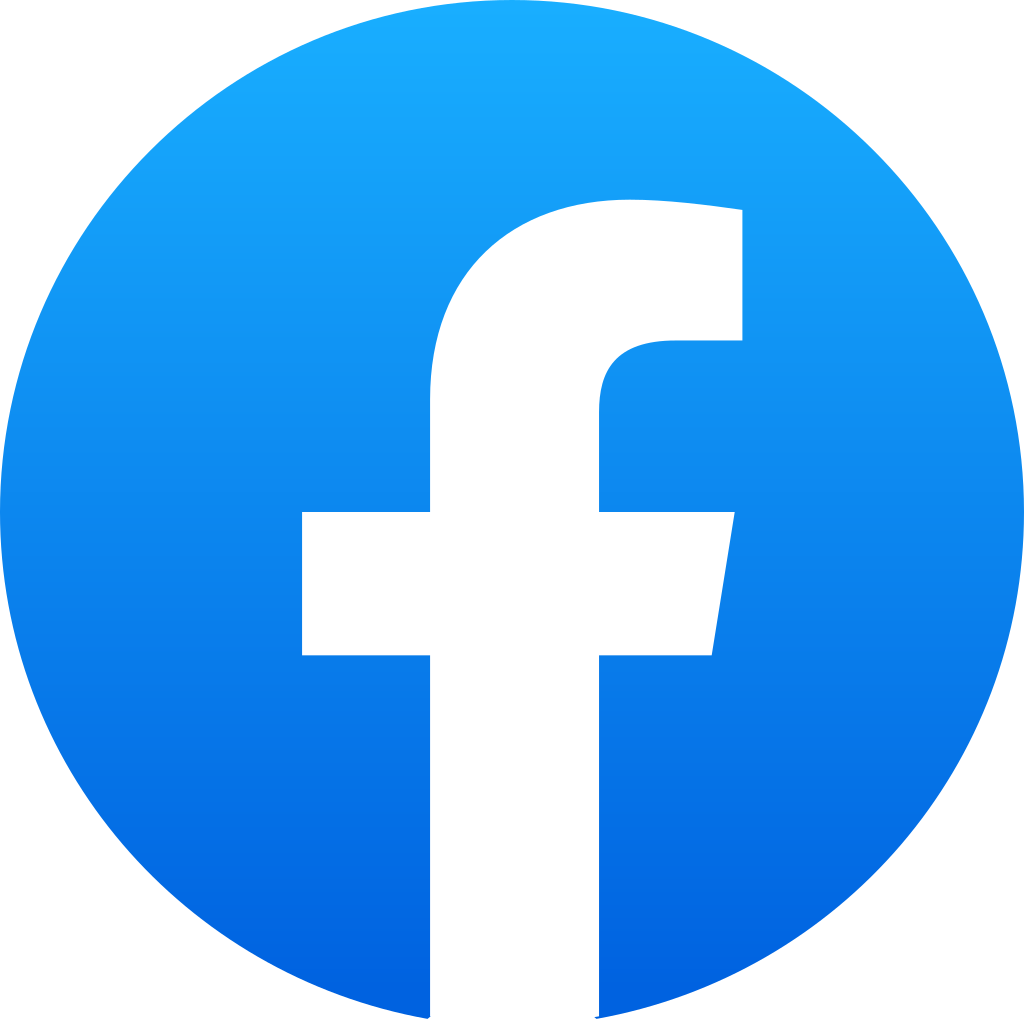 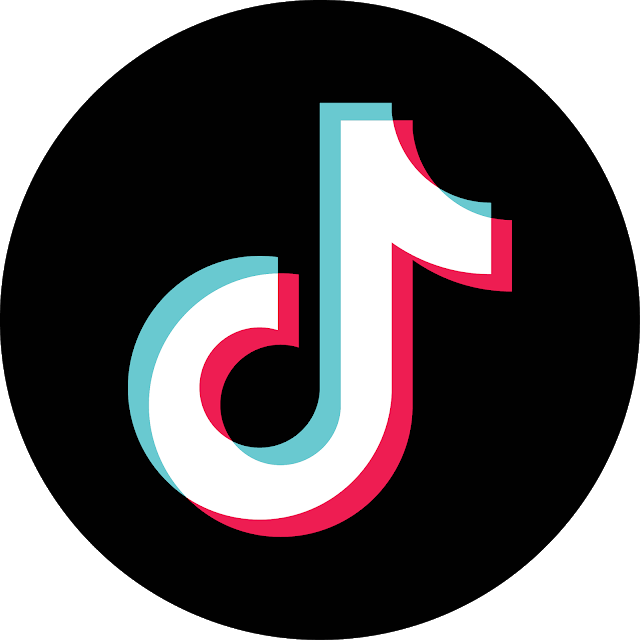 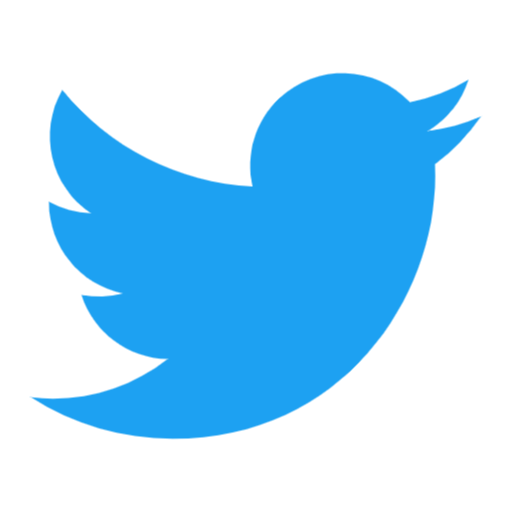 @SbamcaInfo
@SbamcaInfo
@SbamcaInfo.tok
@SbamcaInfo_ig